Machine Learning Applications for Improving Accelerator Operations for the EIC
Weijian (Lucy) Lin
PI: Kevin Brown
Probing the frontiers of nuclear physics with AI at the EIC (II)
Mar 21, 2025
Motivation
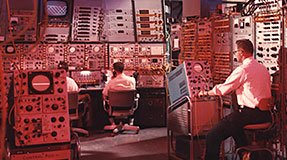 Particle accelerator – kilometer-scale machine with thousands of coupled components to generate and preserve beam with very precisely defined qualities (e.g., energy, emittance, luminosity etc.)

Traditionally maintained with many hours of manual tuning, taking time away from data collection

Constantly varying complex system – no constant set of routine, needs real-time adjustments
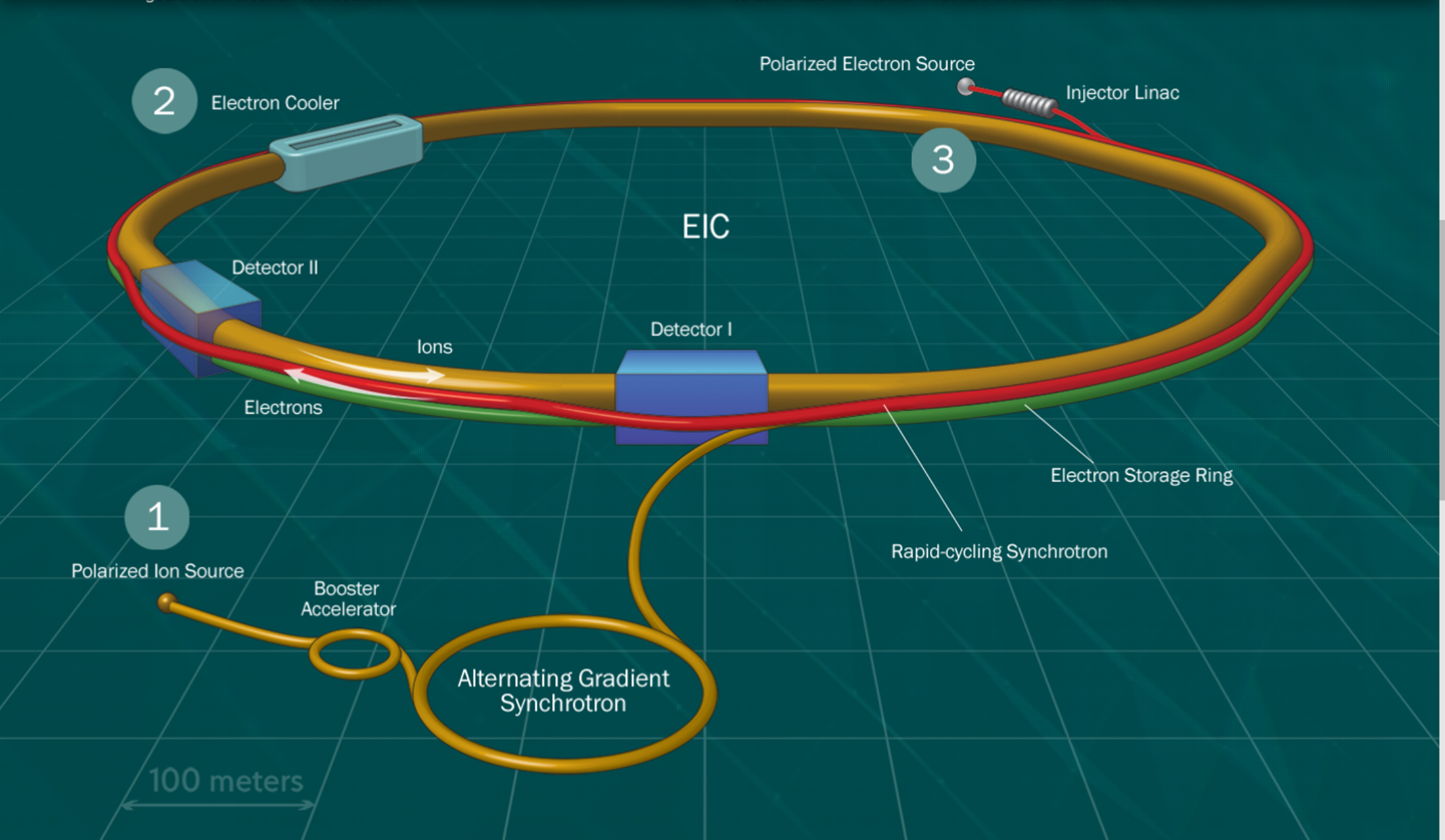 2
Motivation
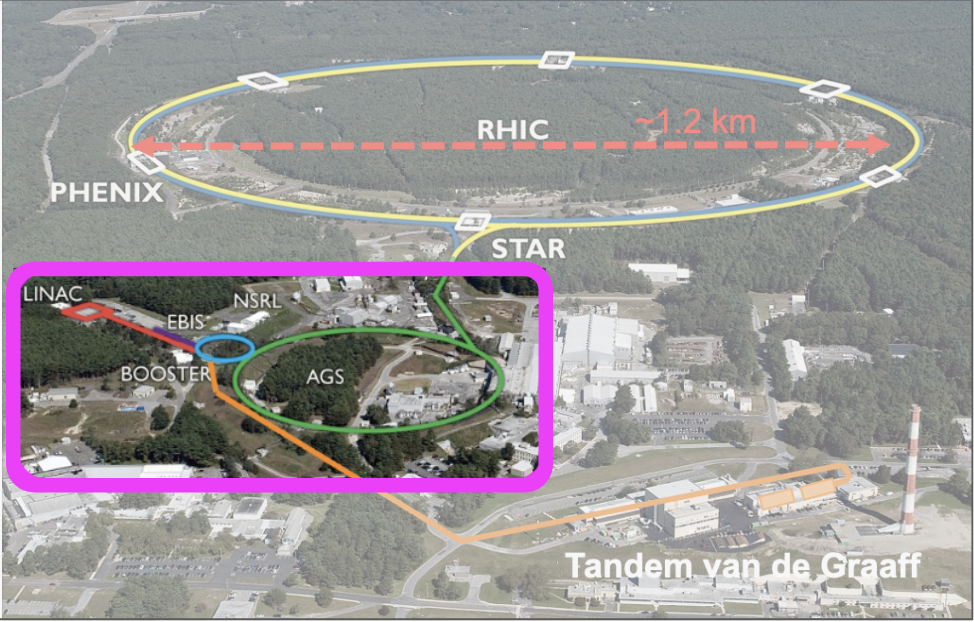 Alternating Gradient Synchrotron (AGS) and its Booster serve as part of the injector compound for RHIC and future EIC
Loss in polarization along the chain
Machine Learning (ML) techniques can be used to optimize beam luminosity, quality, and polarization in RHIC and EIC
Difficulty in improving beam quality: 
polarimeter measurement is slow and has big error bars
tuning involves many control parameters and is mostly done by hand
3
Improve Operations with ML
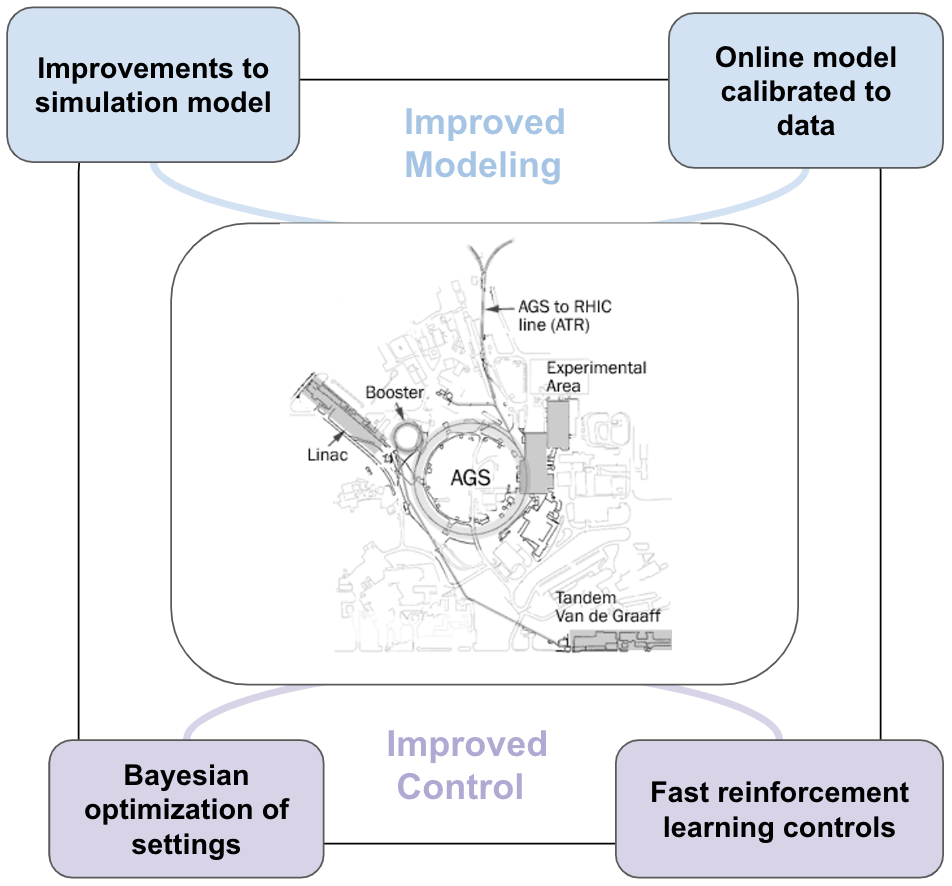 Figure-of-merits (FOM) for ML algorithms (“experimental outputs”): emittance, beam intensity, polarization

Possible areas where ML is useful:

Cooling optimization

Injection optimization

Digital-twin & Error detection

Electronic Logbook upgrade

Useful ML methods:

Bayesian Optimization (BO)

Neural Network (NN)

Reinforcement Learning (RL)

Natural Language Processing (NLP)
4
Cooling Optimization
5
Low Energy RHIC electron Cooling (LEReC)
Cornell DC Gun
LEReC is used to increase the luminosity, it was successfully improved the luminosity in 2020 and 2021 runs

704 MHz e-bunches are created in the 400 keV Cornell gun, and delivered to the cooling sections (20 meter), where they co-travel with ion bunches
 The new EIC pre-cooler layout follows the same principle, profiting form the same ML techniques
6
LEReC experiment settings
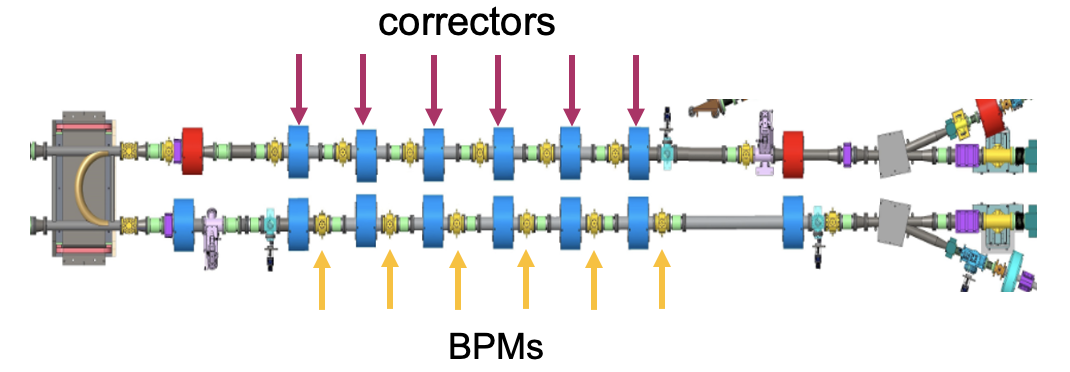 7
LEReC experiment results
Avg. Number = 15
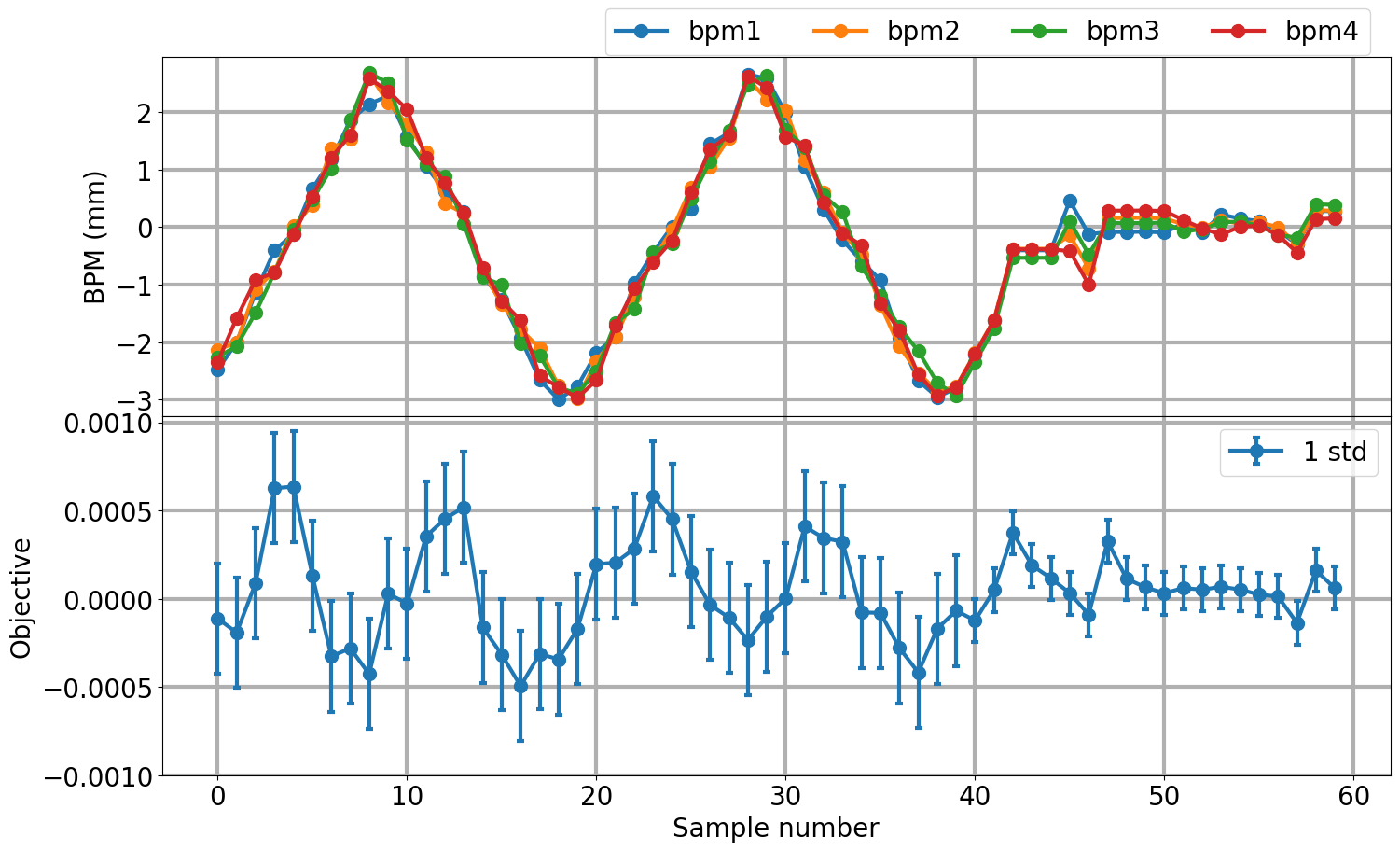 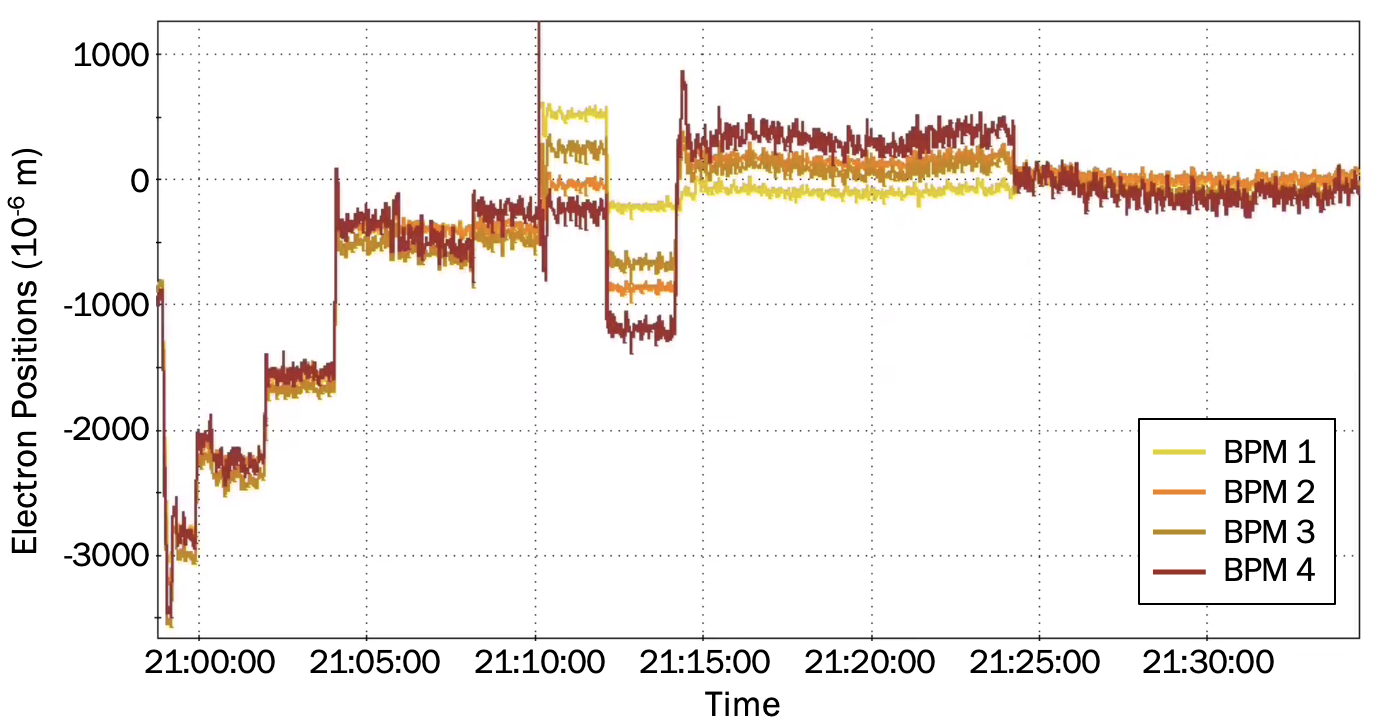 equilibrium
8
Coherent electron Cooling
Designed to cool 26.5 GeV/u ion beam circulating in RHIC’s yellow ring.
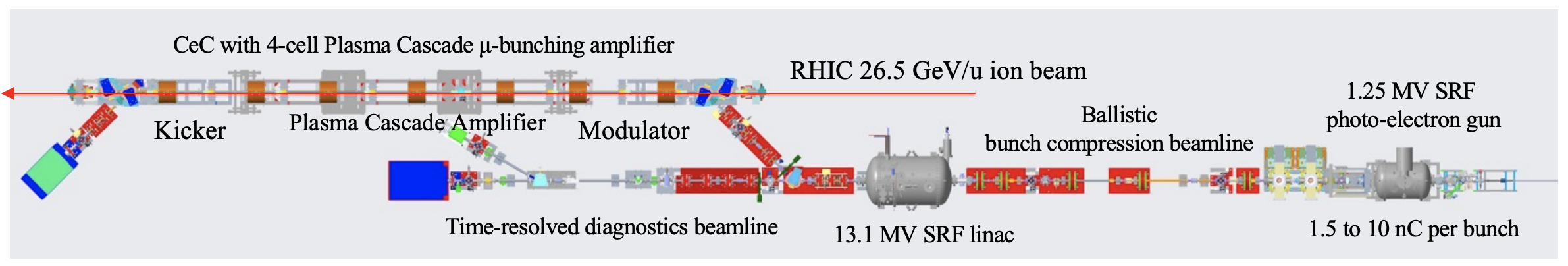 CeC CW SRF accelerator with unique SRF electron gun generates electron beams with quality sufficient for the current experiment and for the future EIC cooler

Time-resolved diagnostics beamline is used to provide high precision measurements of electron beam quality
9
Quadrupole scan with two quads
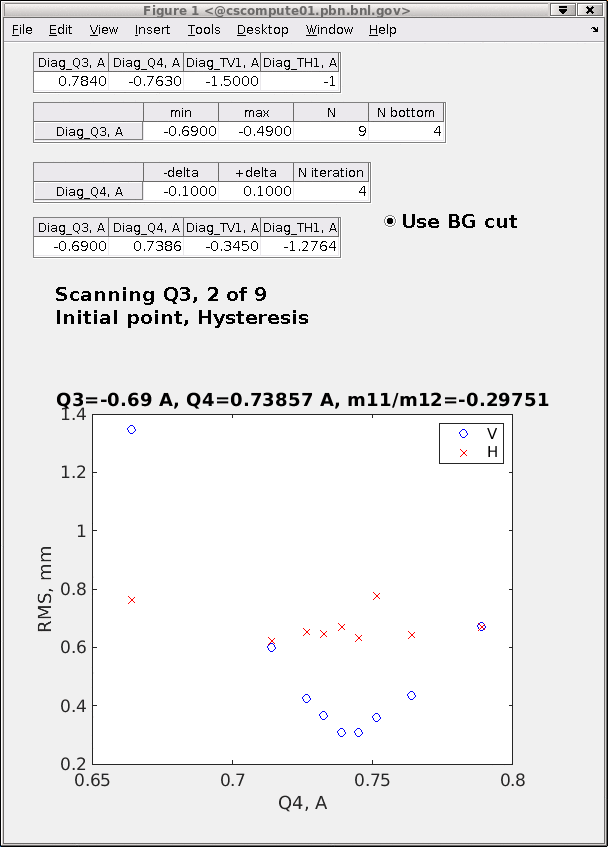 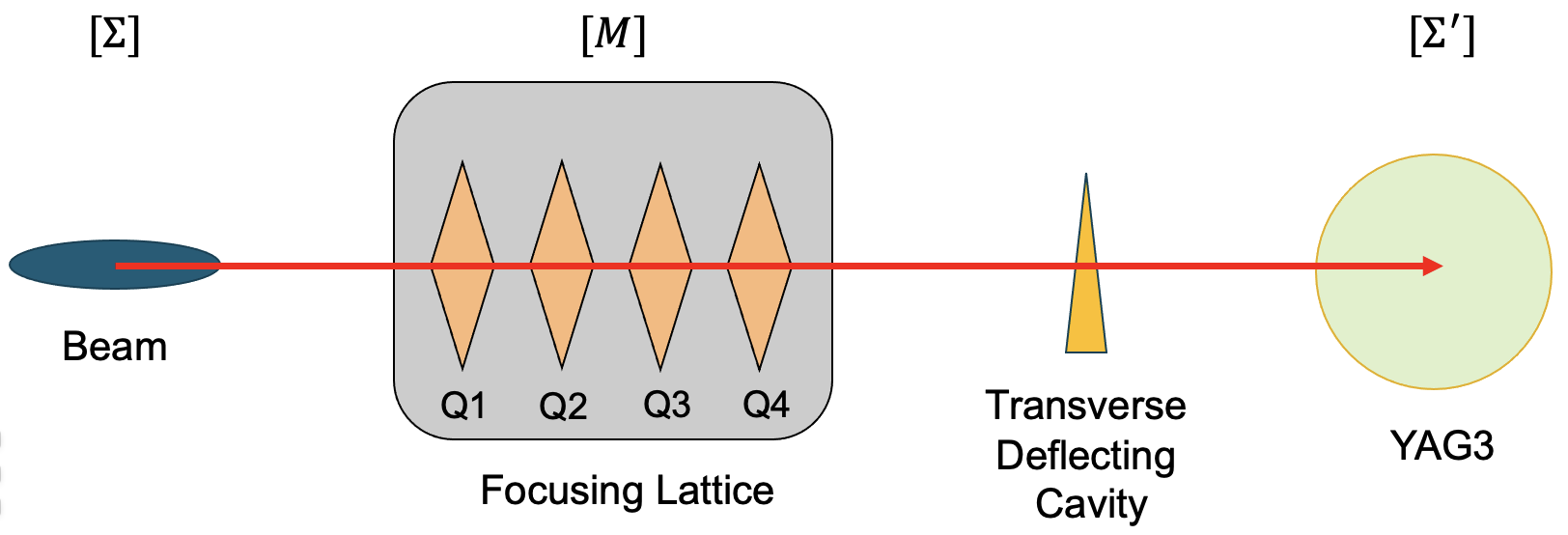 10
Speed up quad scan with Neural Network
Time consuming sequential scans

Train a ML model to establish mapping between quadrupole settings and beam size


Trained ML model predicts best Q3-Q4 combinations without additional scans

Useful for faster general beam tuning & as starting point of optimization
Artificial Neural Network
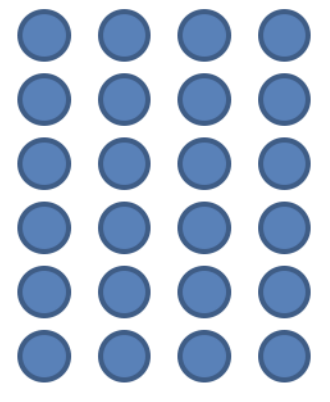 Desired beam properties
Quadrupole (or other tunable) settings
11
New CeC routine test results
First 6 rounds: 54 saved data points
Trained NN accuracy on 54 data points: 93.65%

Tested 7 proposed Q3-Q4 combo settings

Obtained Y RMS values around 0.3 – 0.4 mm range: satisfactory preliminary results 

Successfully cut scan time by 50%
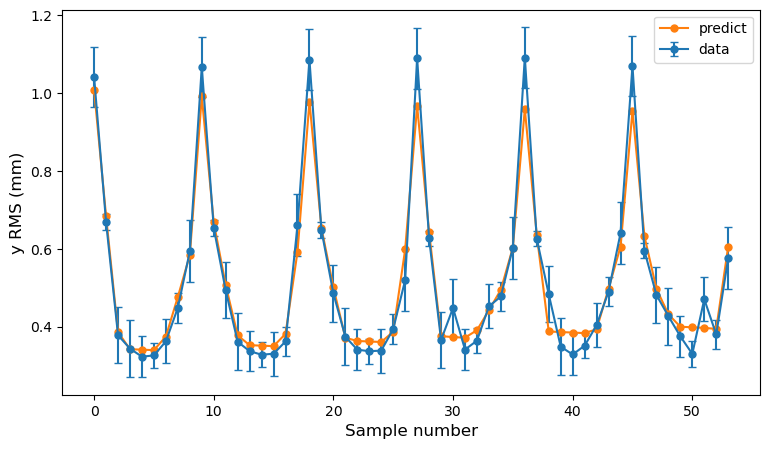 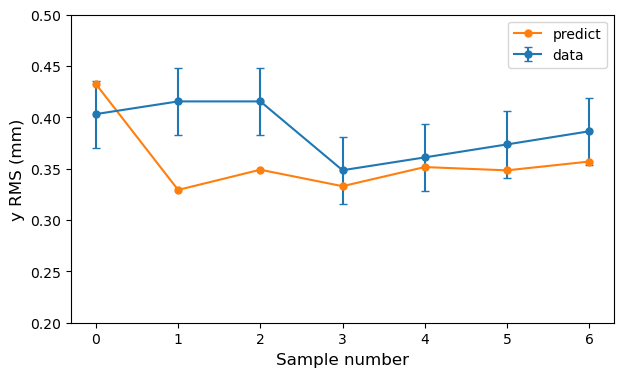 Remaining 7 rounds: 7 data points using Q3-Q4 settings predicted by NN model
12
Injection Optimization
13
Booter injection
scrape
Booster injection process sets maximum beam brightness for rest of acceleration through RHIC

Known emittance effect on polarization loss

Intentional horizontal and vertical scraping reduce emittance to RHIC requirements

Goal: minimize emittance / maximize beam intensity after scraping

Controls: Linac to Booster (LtB) transfer line optics

Method: Bayesian optimization (BO)
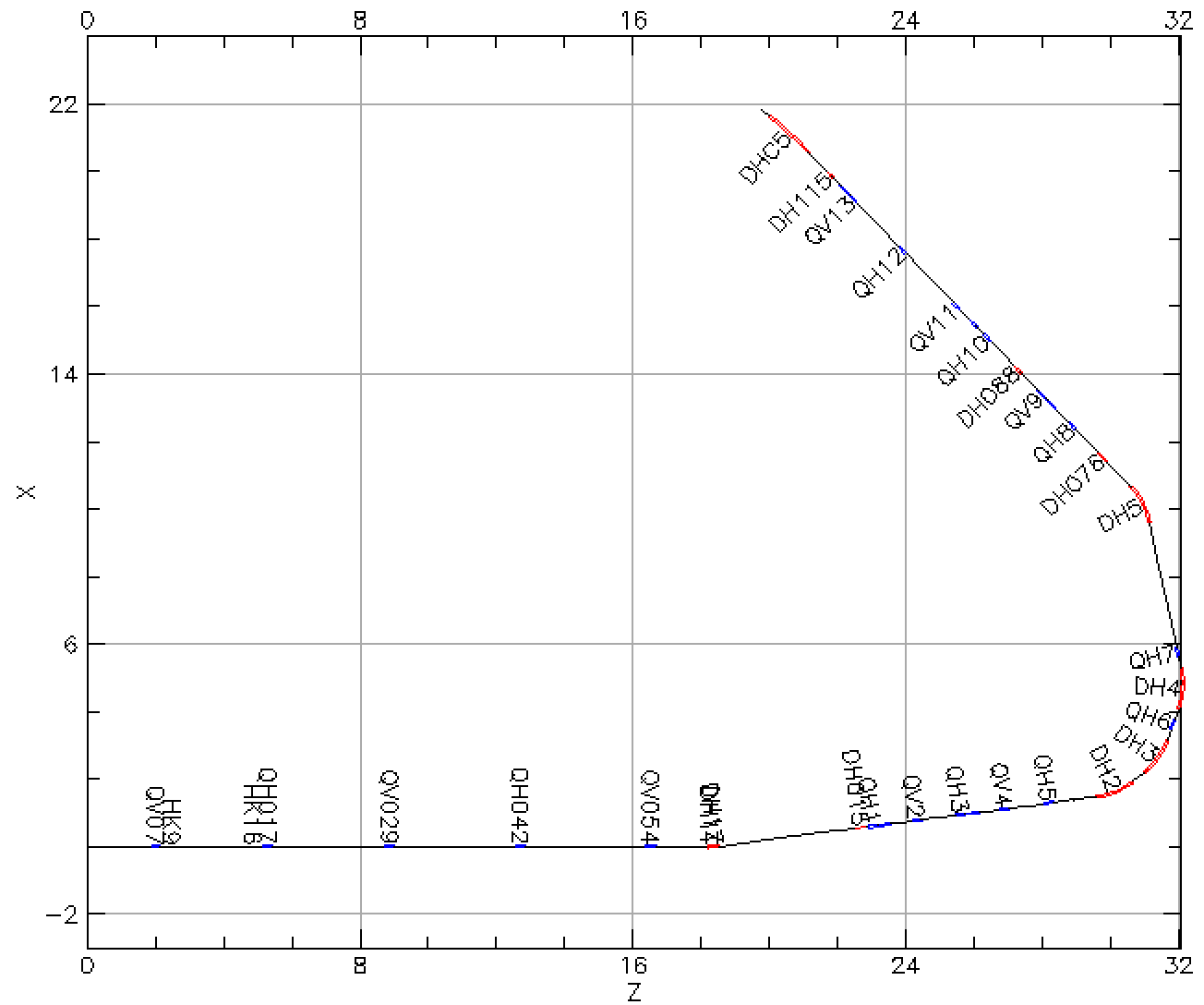 To Booster
From Linac
14
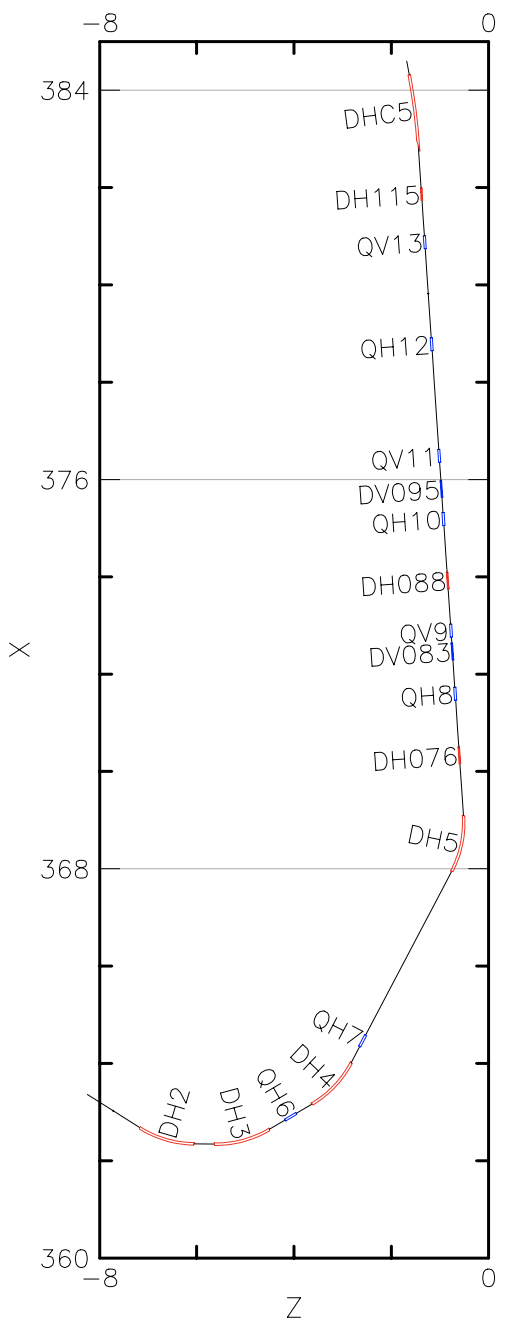 LtB controls and measurement
Booster
13 quadrupoles and 16 correctors between Linac and Booster 

Common practice to improve Booster injection efficiency: tune last few correctors at the end of the LtB line

Criteria to check injection efficiency: Booster early and late intensity
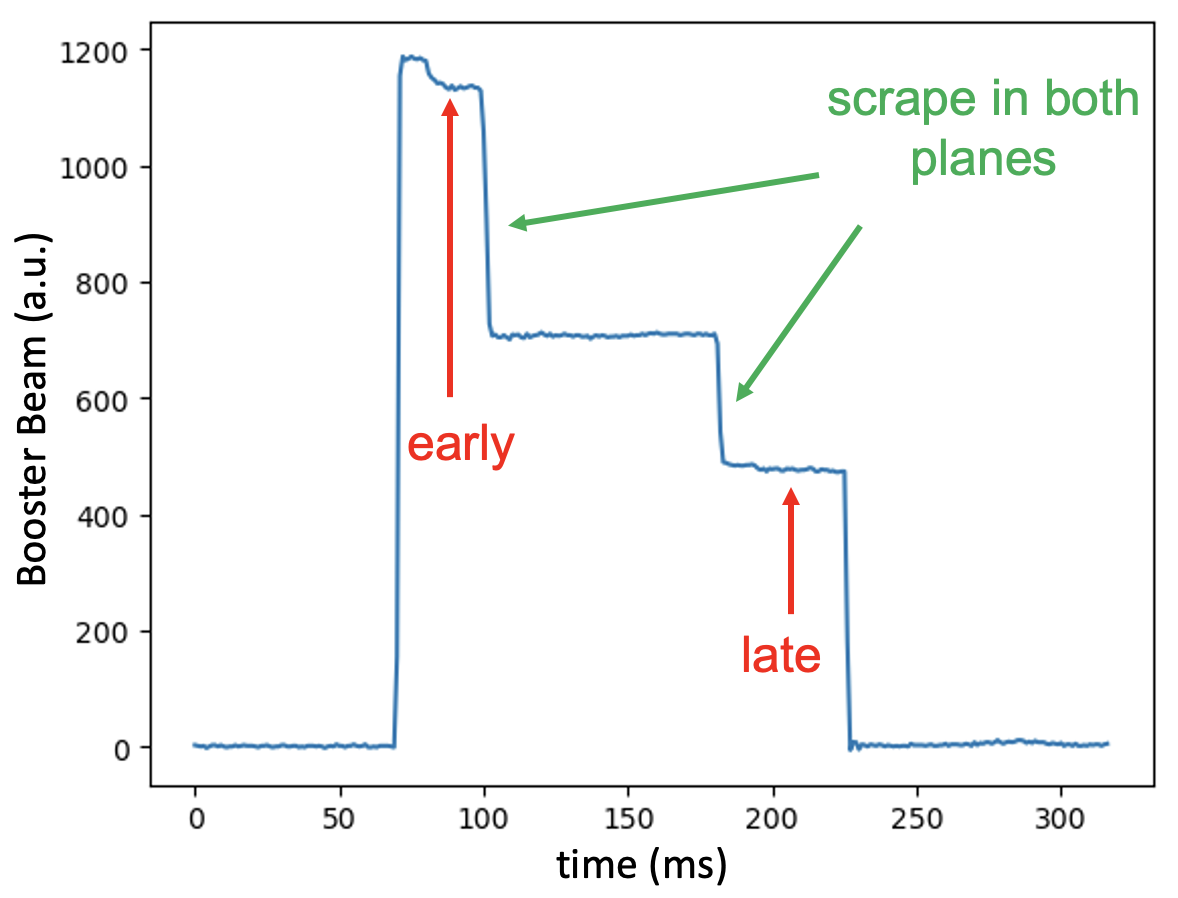 15
LtB optimization: 2 correctors + 2 quadrupoles
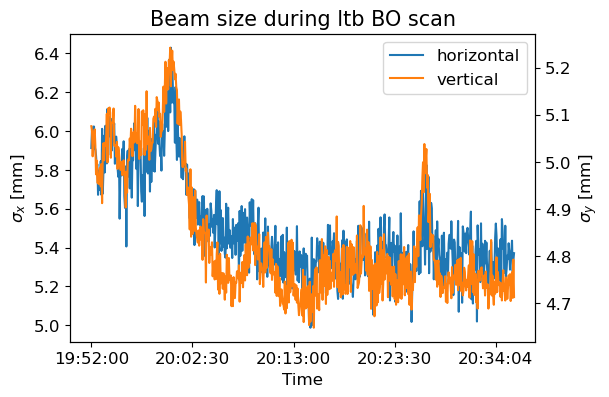 Controls: Power supply currents of two correctors and two quadrupoles at the end of the LtB line

Beam size decrease in both planes in the BtA line in correspondence with intensity increase
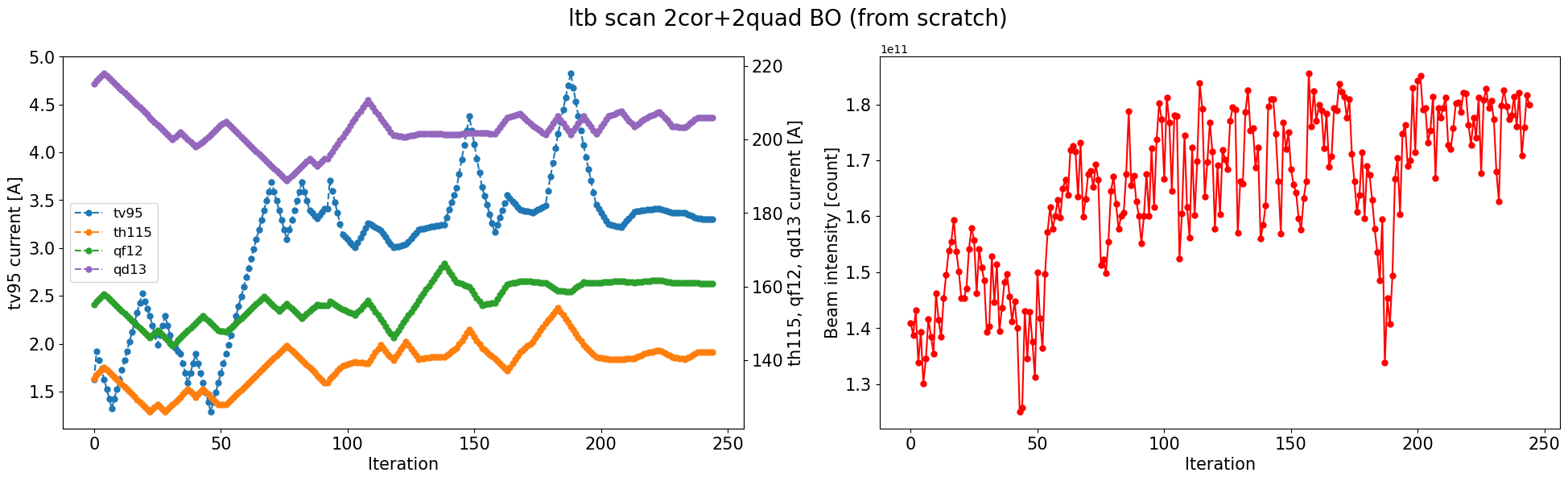 16
Electron Beam Ion Source
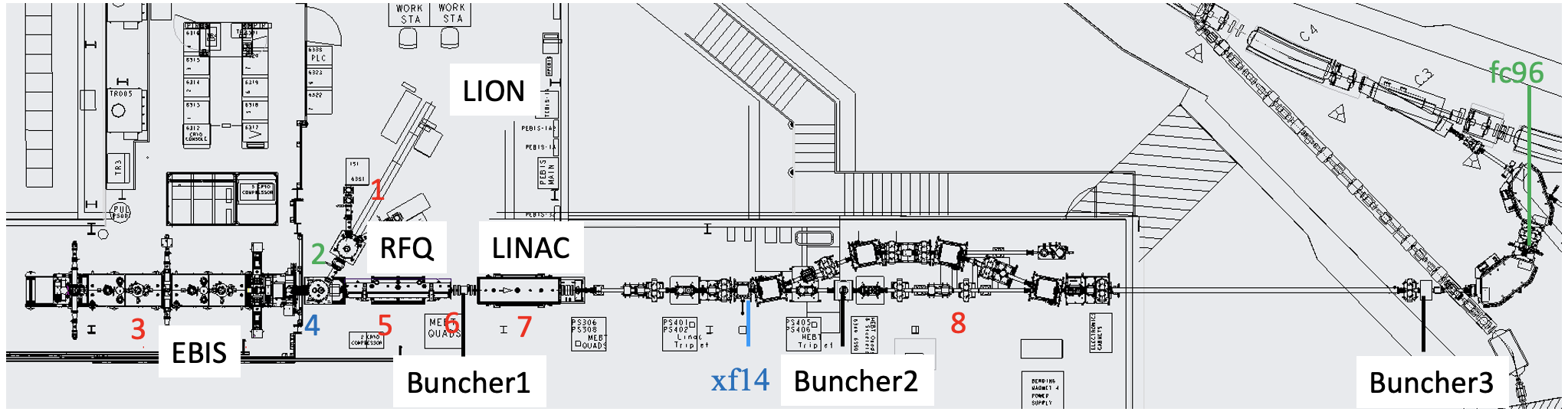 Heavy ion source to replace Tandem as pre-injector for RHIC
LION
EBIS Injection Line (fc96)
EBIS 
EBIS Extraction line (xf14)
RFQ
MEBT
Linac
HEBT
17
EBIS extraction line optimization
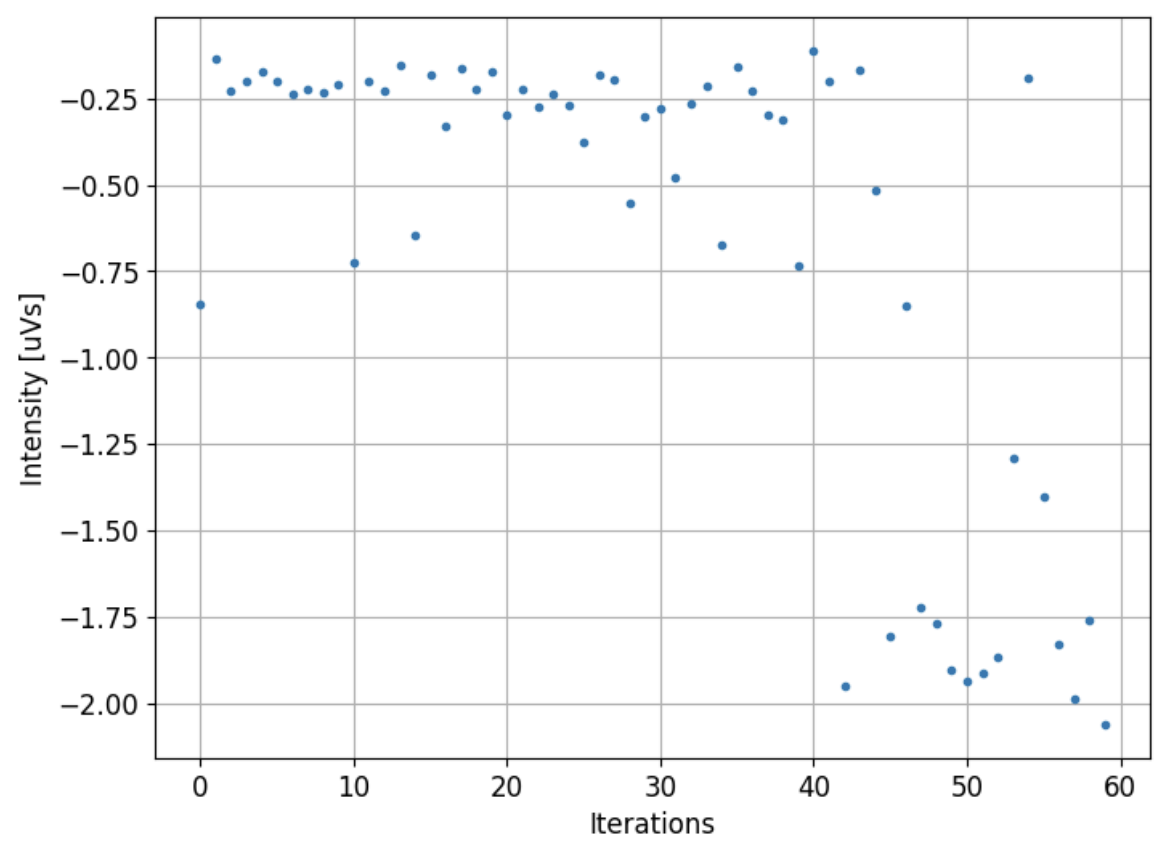 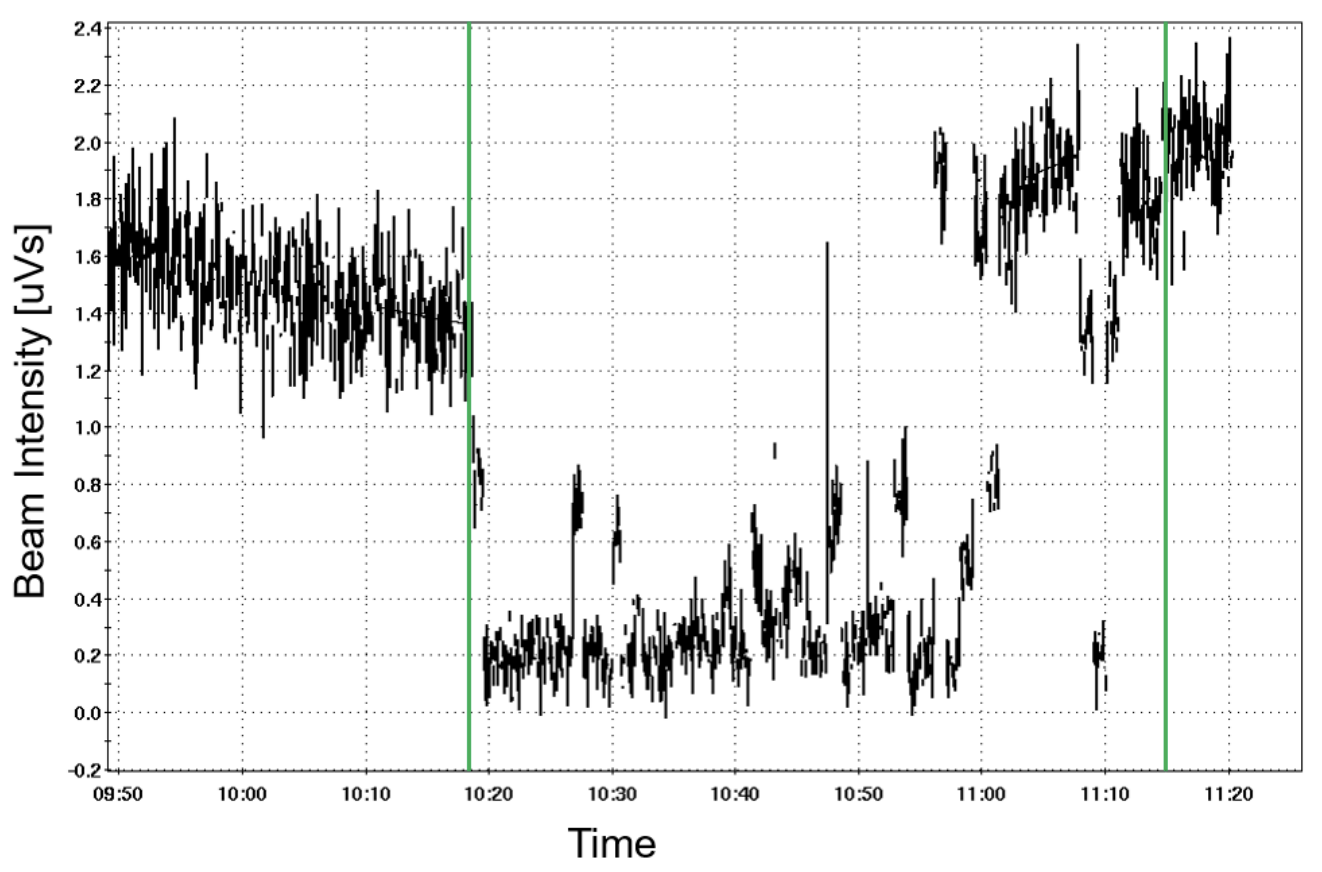 ~2.0
1.4
Objective
xf14 intensity
~43% improvement after optimization
10 control parameters measured at xf14 were used to maximize ion beam intensity

Objective is average intensity over 4 super-cycles (6.6 sec per cycle), multiplied by a negative scaling factor, BO algorithm aims to minimize objective

43% improvement observed after 60 iteration (~57 minutes)
18
AGS injection
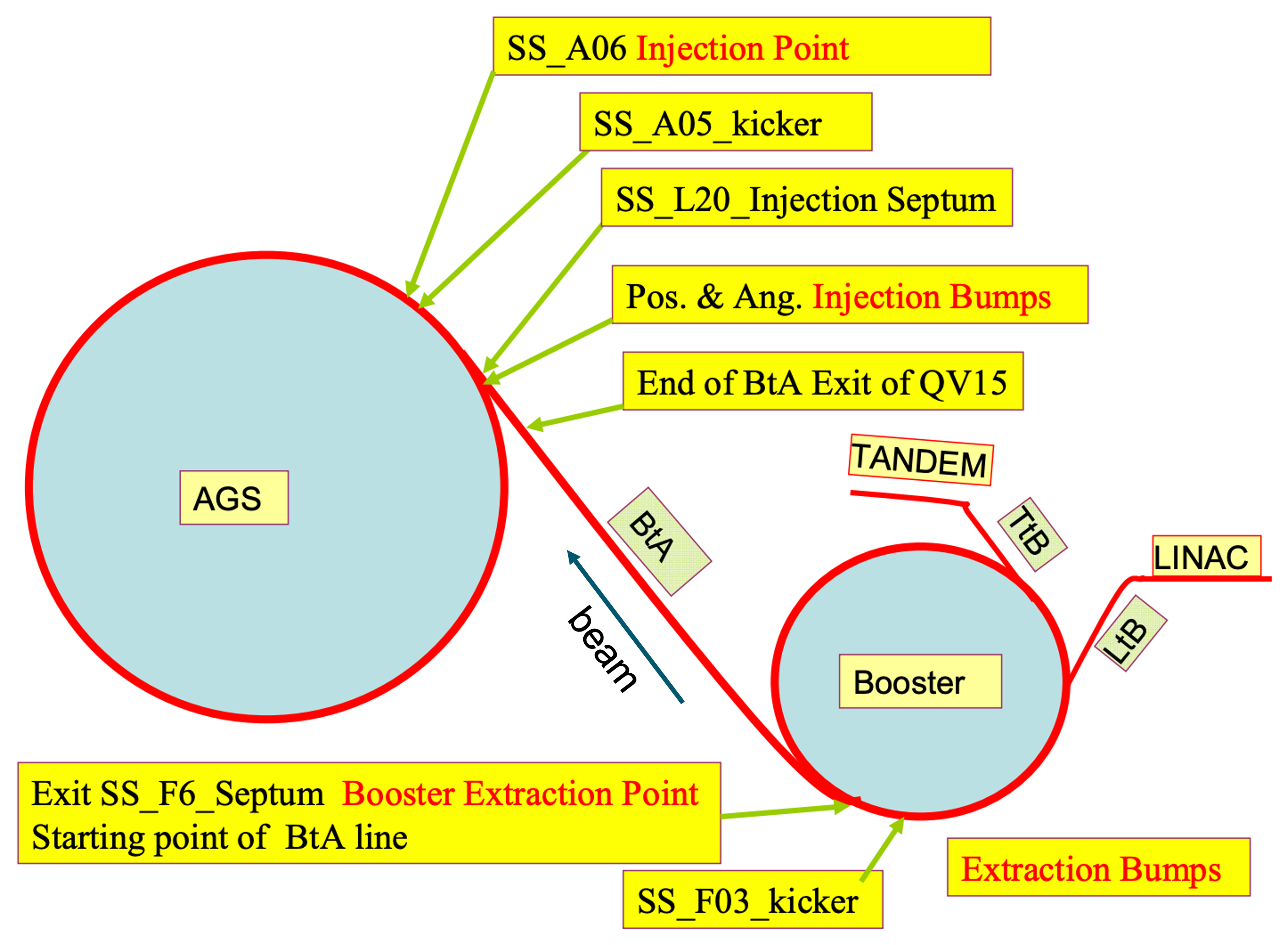 Extraction septum at F6 in Booster, injection septum at L20 in AGS, no scraping

Multi-wires MW006, MW060, MW125, MW166 

Emittance measured by AGS Ionization Profile Monitor (IPM)

Goal: maximize beam brightness in the AGS

Controls: Booster to AGS (BtA) transfer line optics
19
BtA optimization: 4 correctors
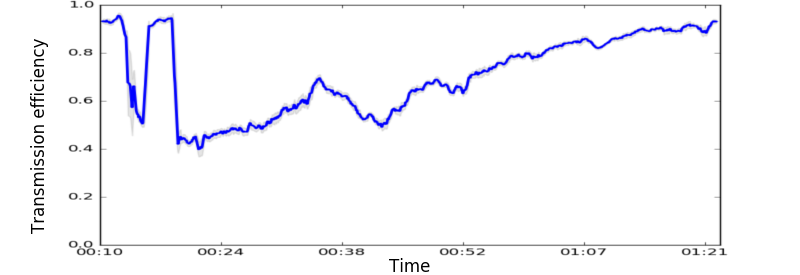 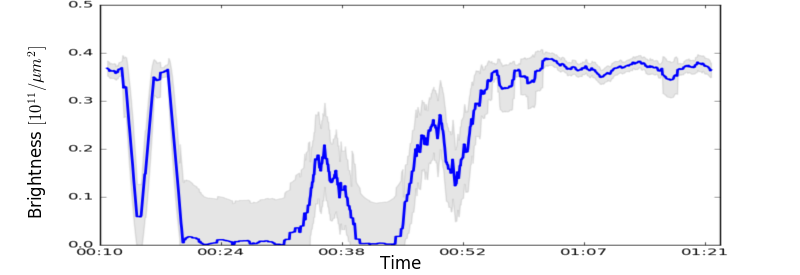 20
Digital-twin and Error detection
21
Orbit responses measurement script
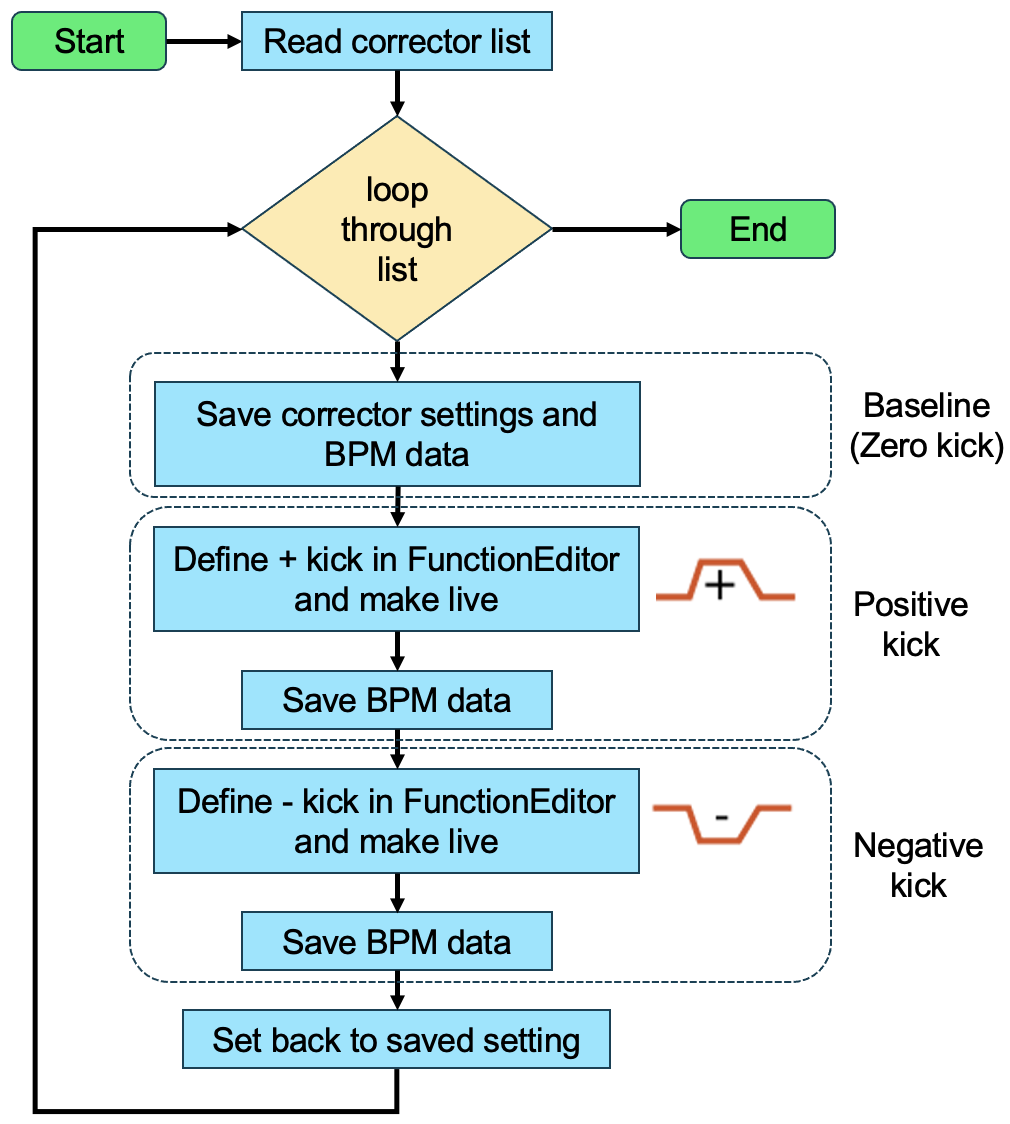 Script development with Collider Accelerator Department (CAD) Controls Group

Can be easily adapted to other accelerators at BNL

Script sets three corrector settings: positive, zero, negative; and save corresponding orbits

All magnet settings (including dipoles and quadrupoles etc.) are saved for model calibration for digital-twin
22
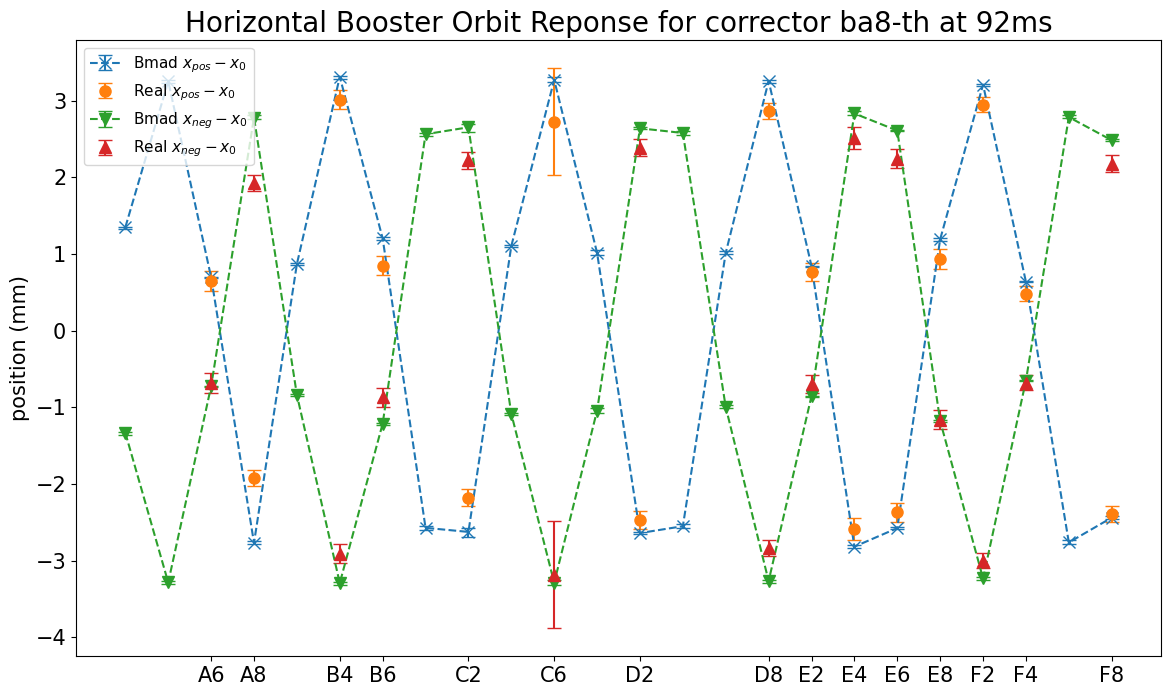 Orbit response data in AGS Booster
Good agreements between AGS Booster data and Bmad model are reached, despite some faulty BPMs

Small discrepancies (within 1 mm) beyond error bars is being investigated to better calibrate model to real machine

Goal: produce accurate real-time predictions for operators and give tuning suggestions to improve beam quality
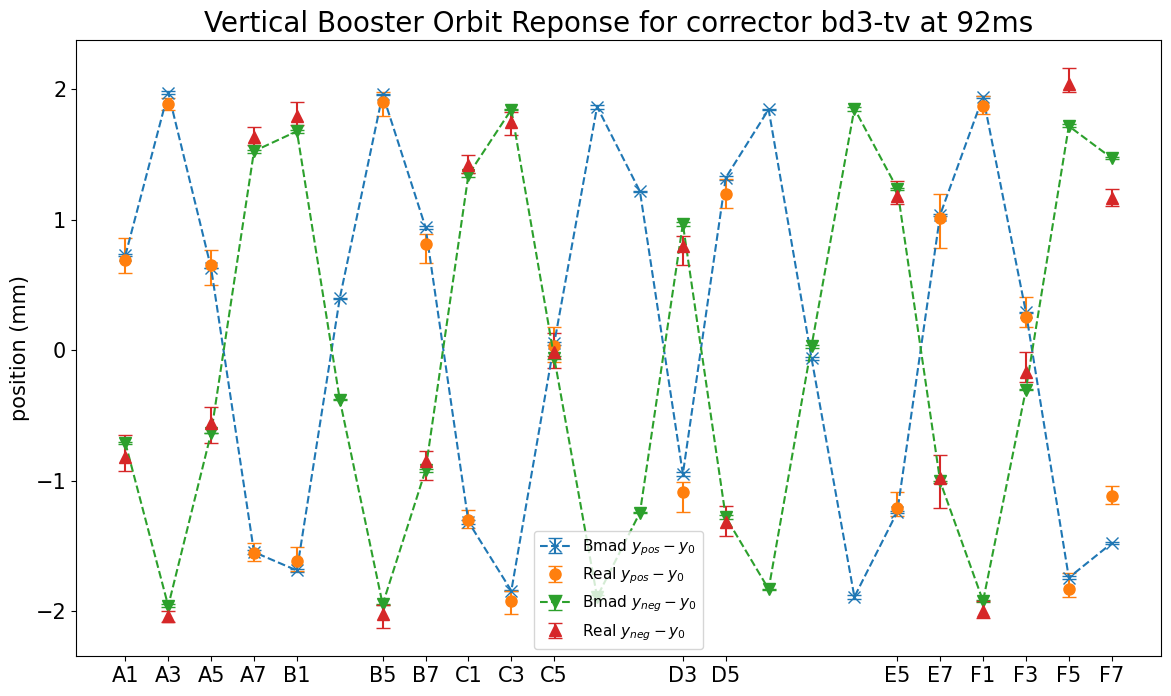 23
Extraction bump fitting interface
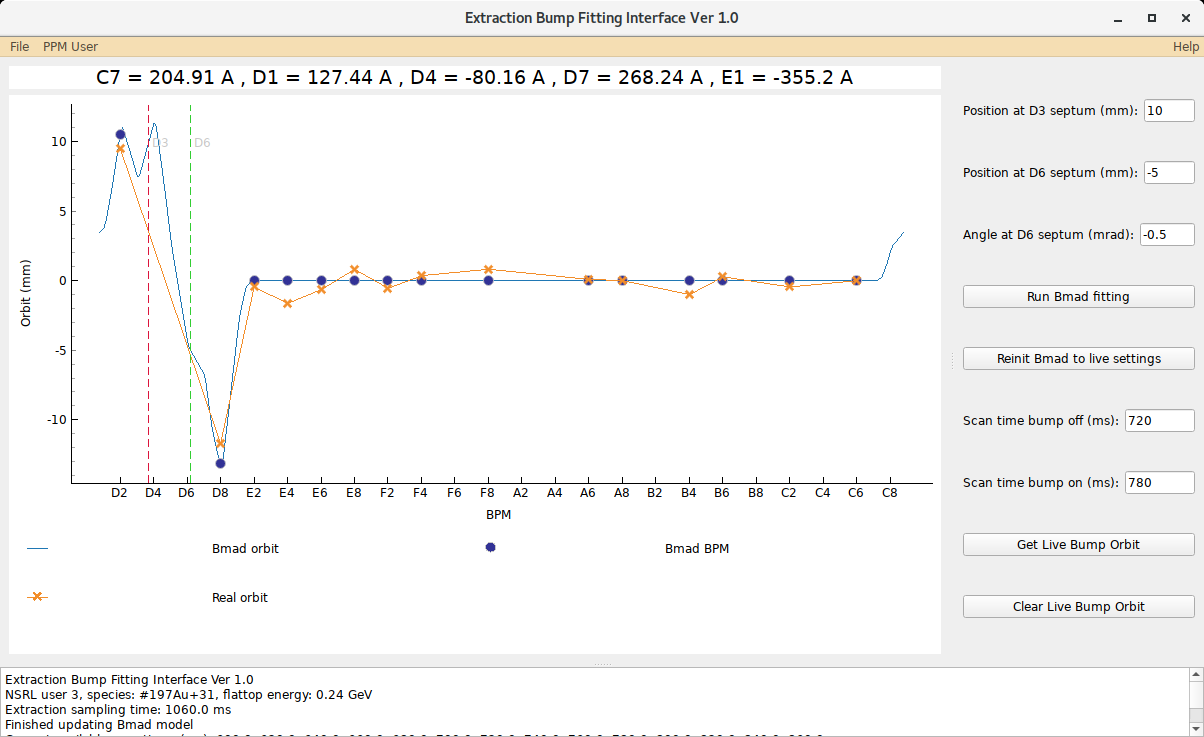 NASA Space Radiation Laboratory (NSRL) takes beam from AGS Booster via slow extraction

Current extraction bump gives large residual orbit

Goal: tune bump setting by specifying desired beam position and angle at extraction septum
24
Bunch Merging
25
AGS bunch merging
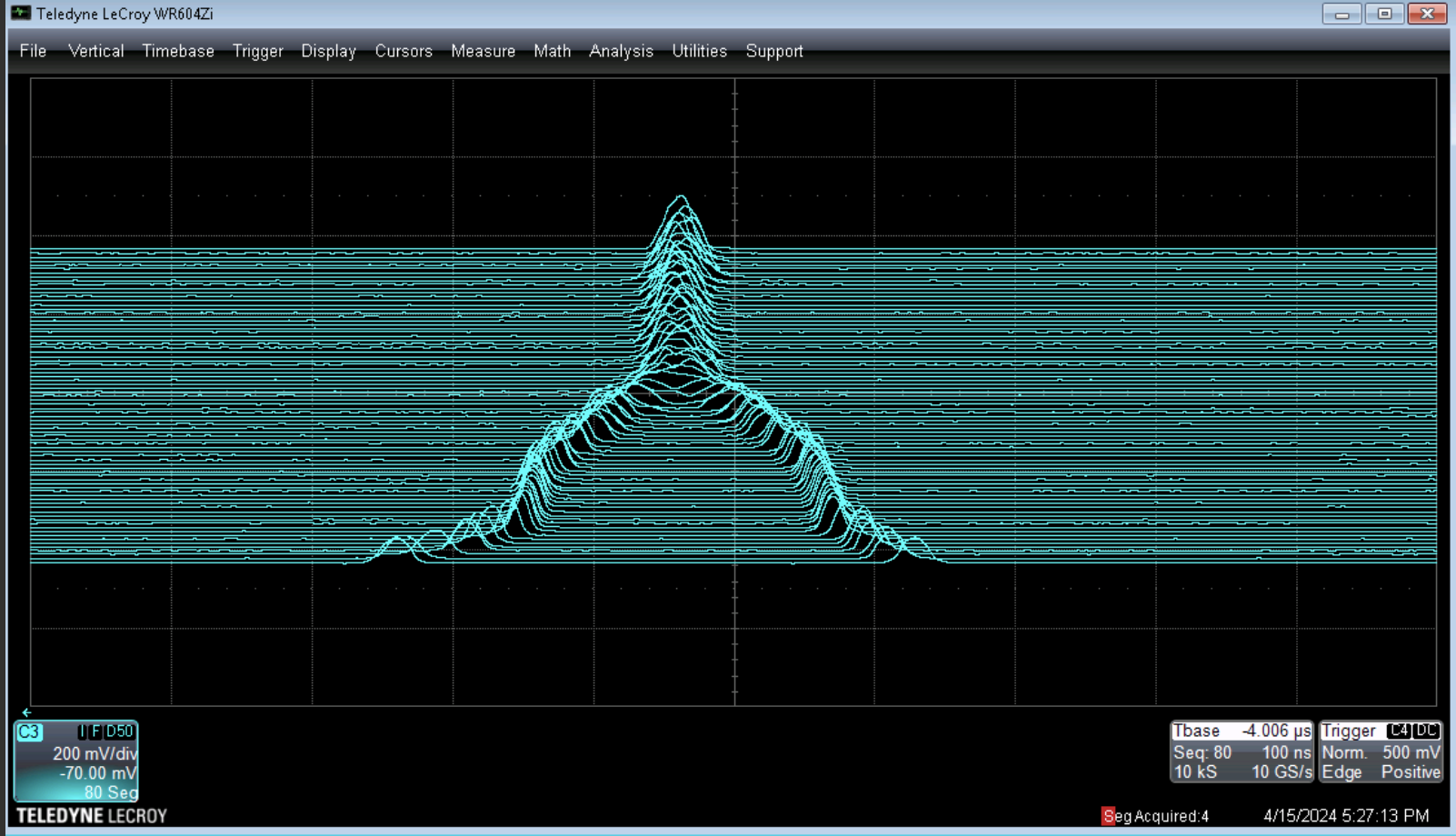 end of merge
end of squeeze & start of merge
start of squeeze
Real mountain range data showing 2-to-1 bunch merge in AGS

Wall current monitor (WCM) generates voltage vs time signal. Each separated in time by N turns (N accelerator periods)
26
Bunch merge simulation results
Julia simulator of the bunch merge process

Soft Actor-Critic (SAC) agent to minimize emittance growth: 10,000 initial samples + 4,000 training steps

Able to learn target functions pretty well
Agent learned functions
Target functions
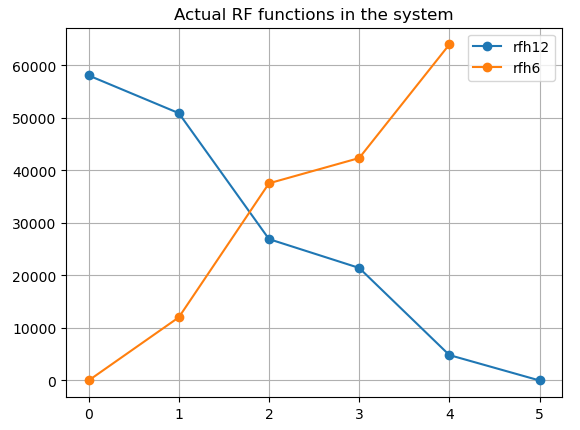 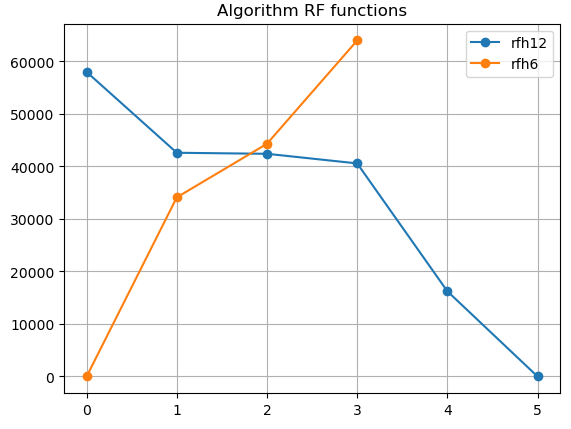 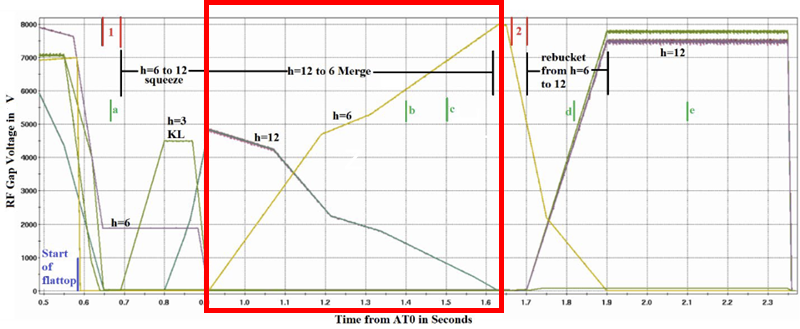 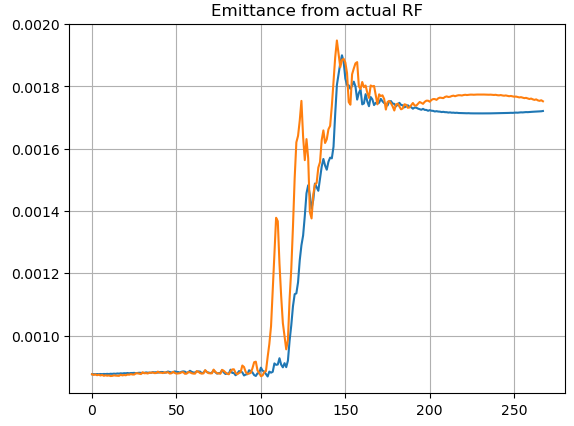 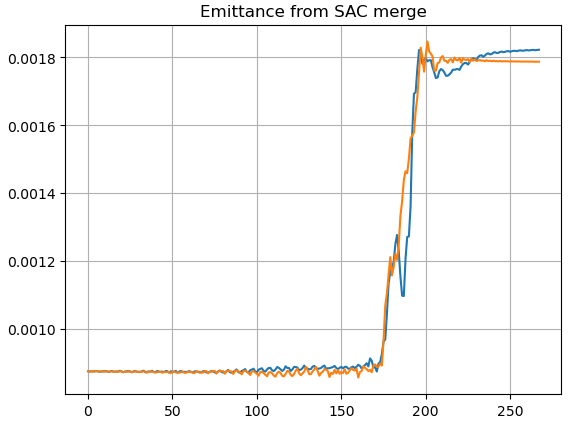 27
Machine test – Julia agent
Last trace
RF functions
Bunch traces
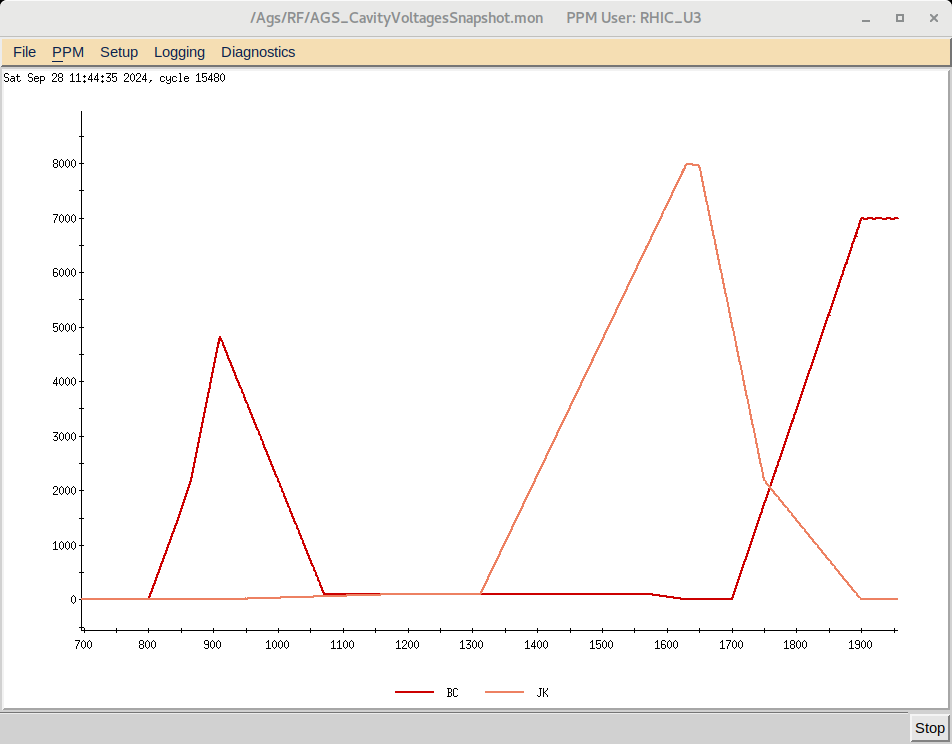 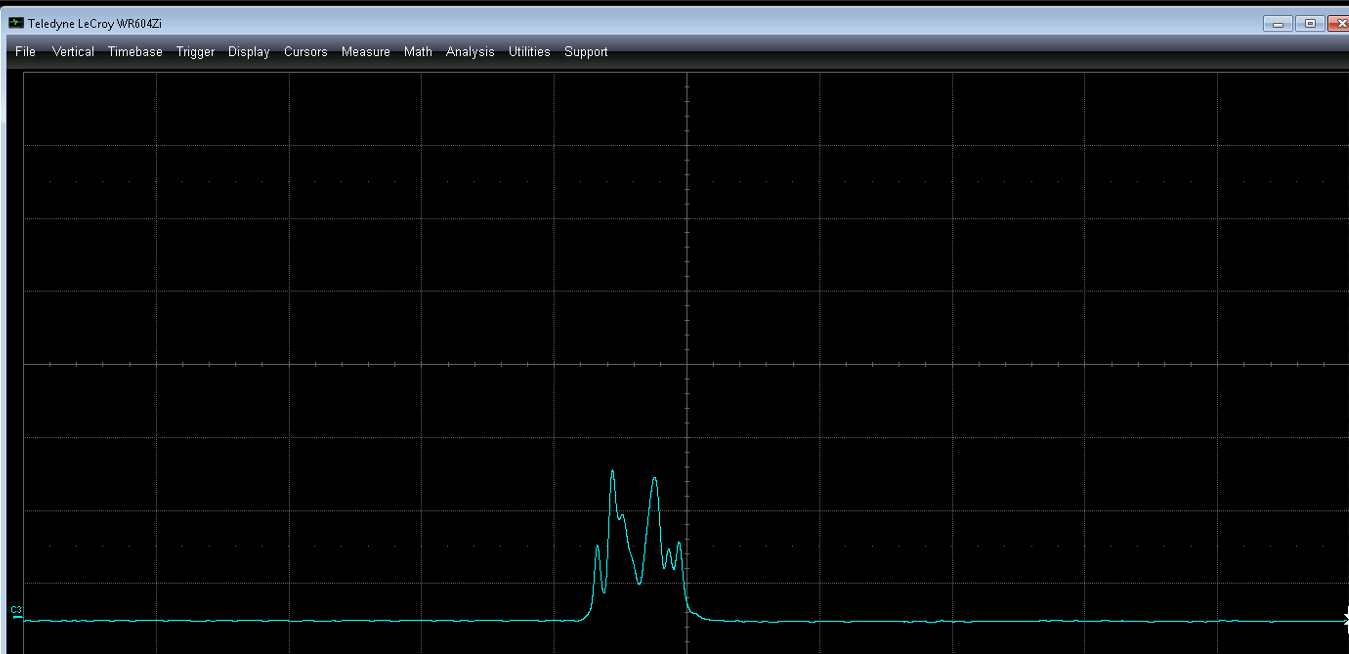 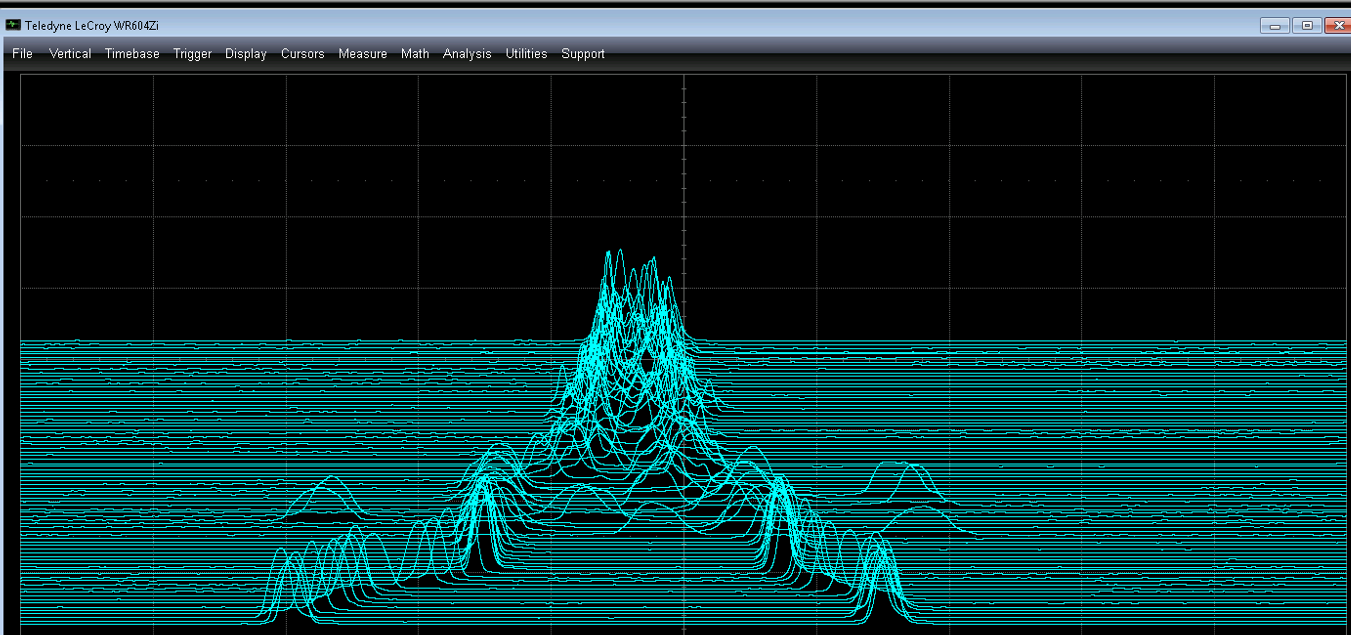 Initial
RF cavities voltages are initially set to close to 0 during merge period to intentionally decrease merge quality

RL agent trained on the Julia simulator is applied to correct RF settings

RL agent manage to find good RF settings, produce result similar to established machine optimum
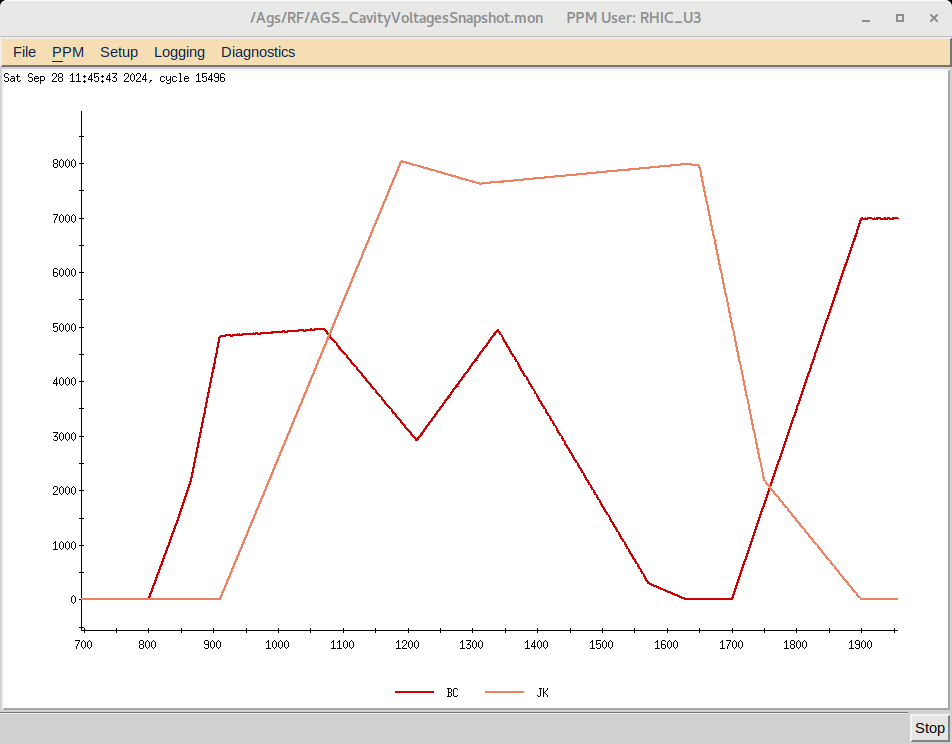 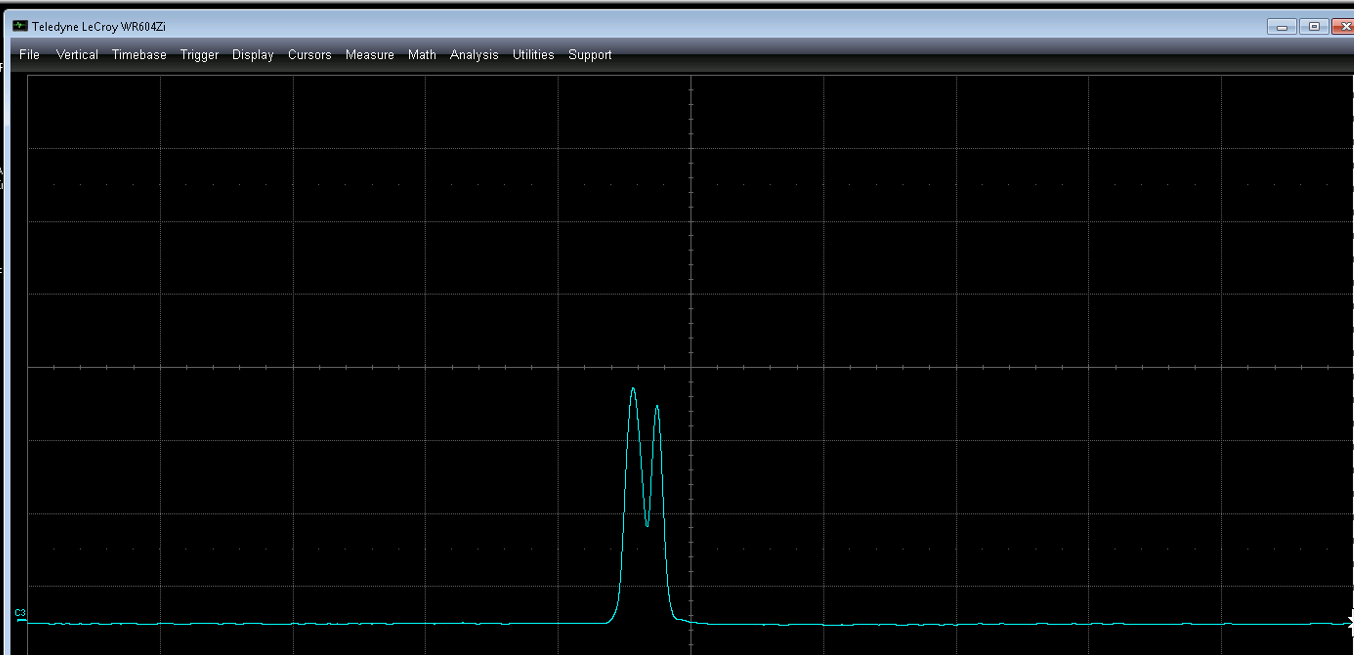 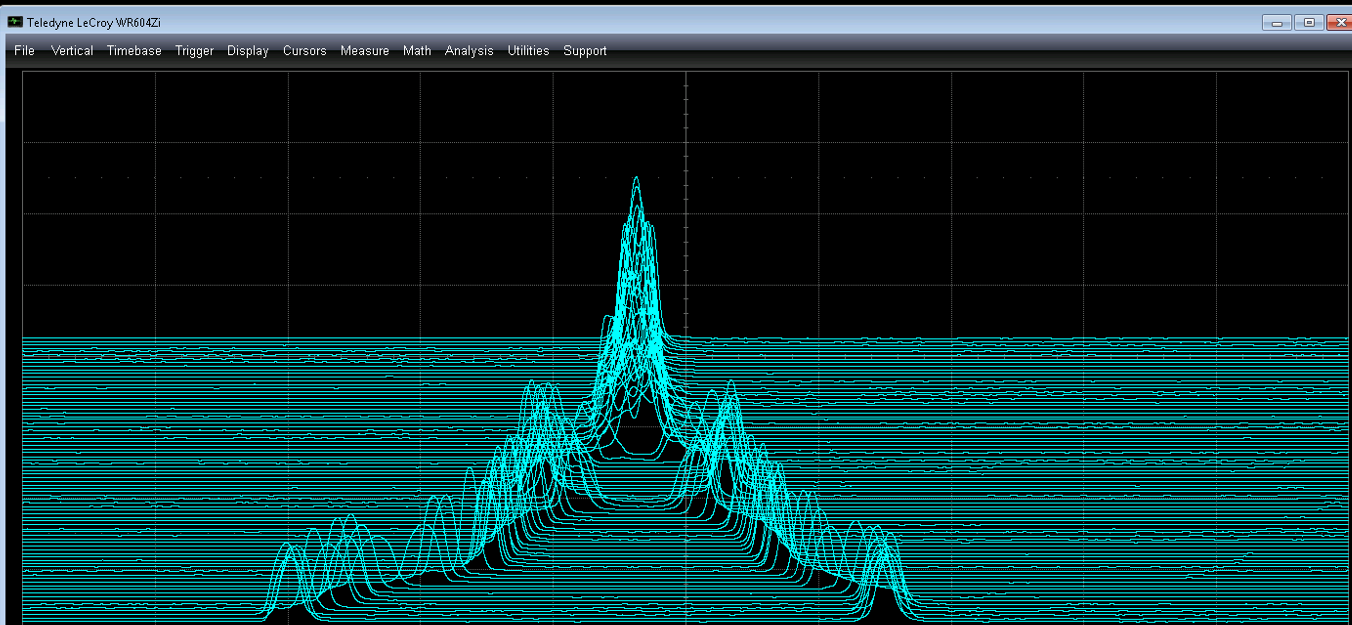 1st step
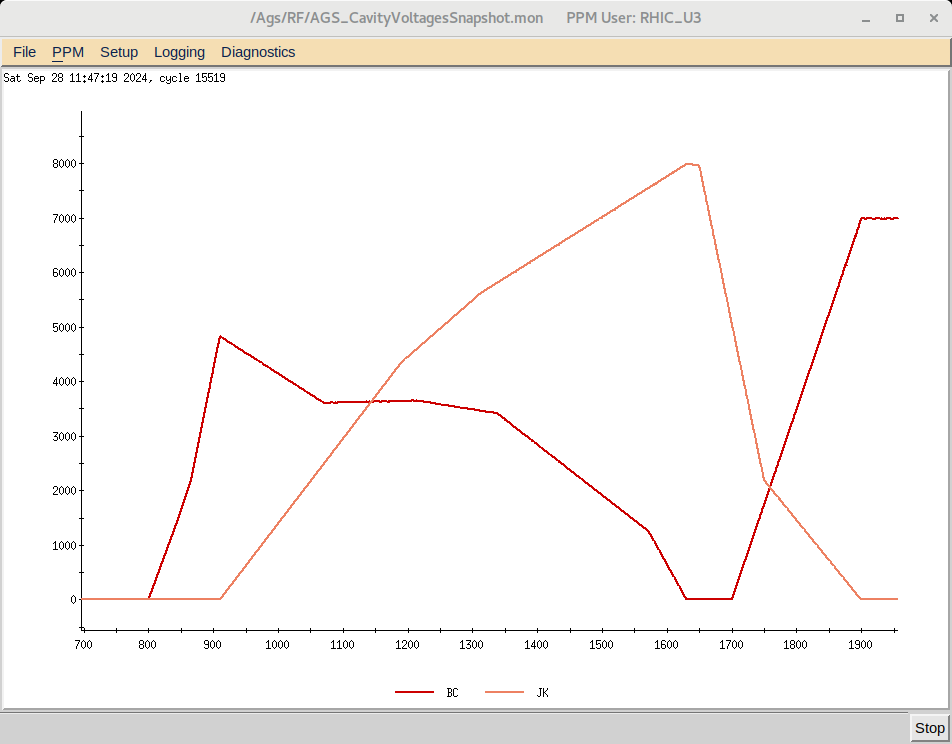 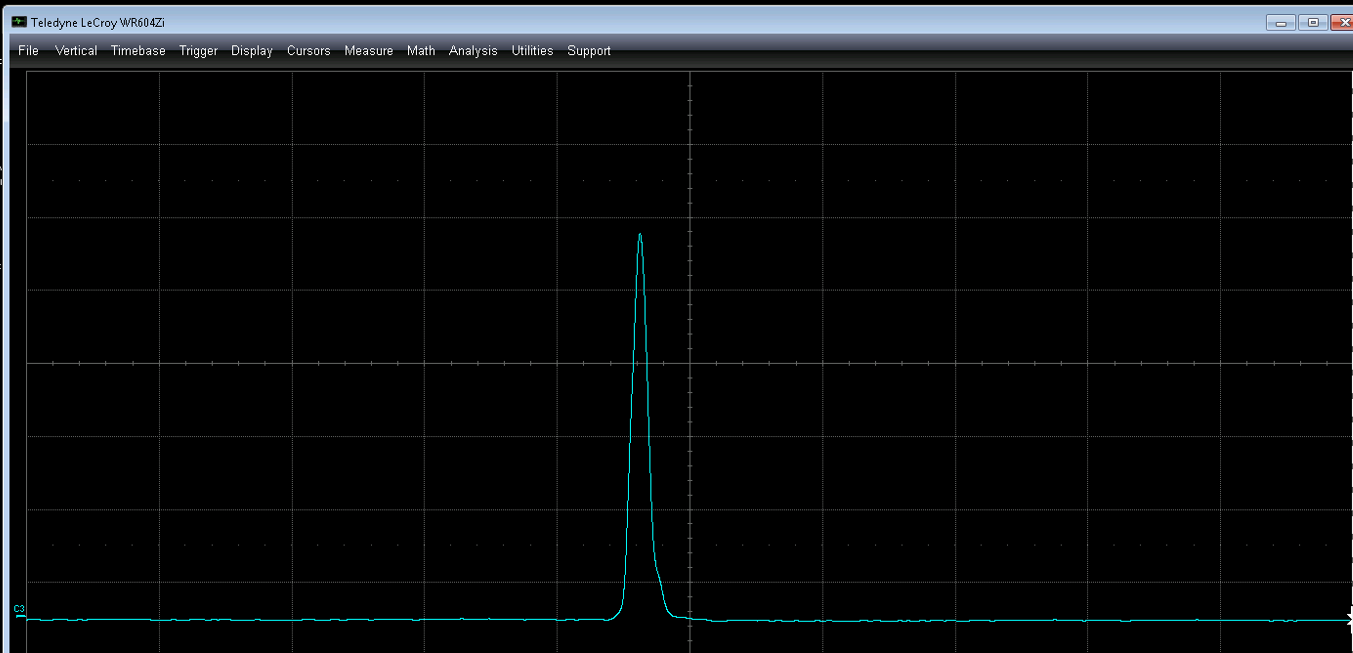 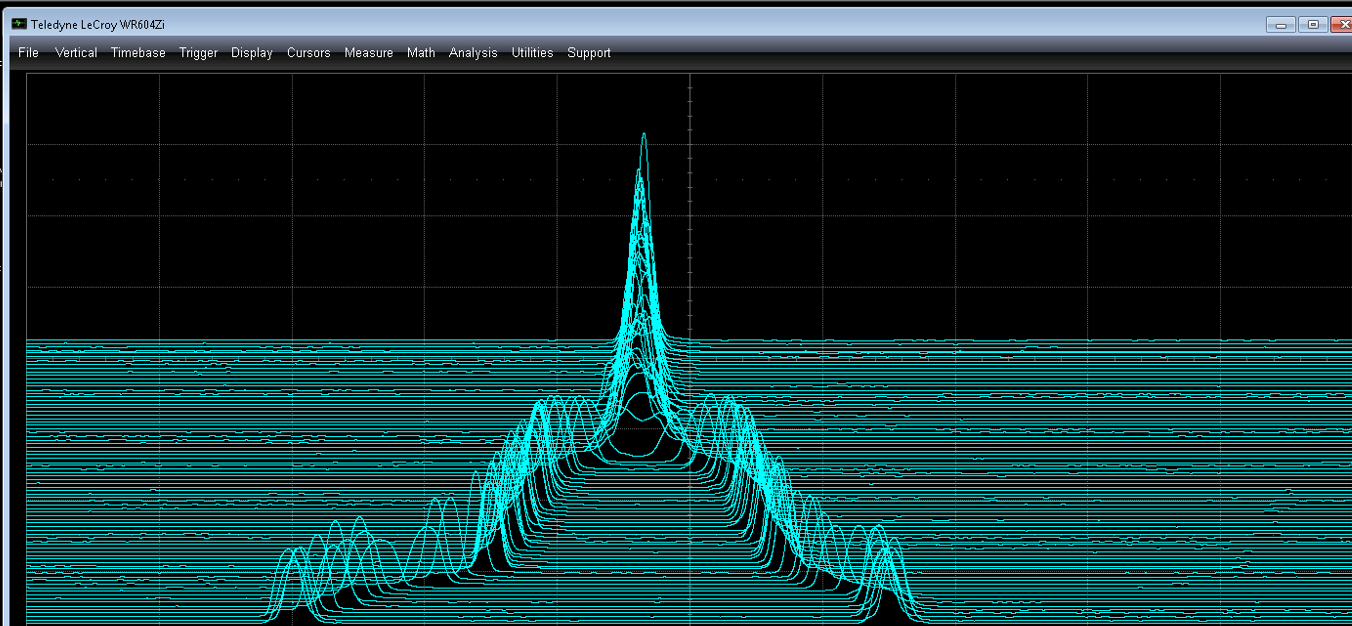 2nd step
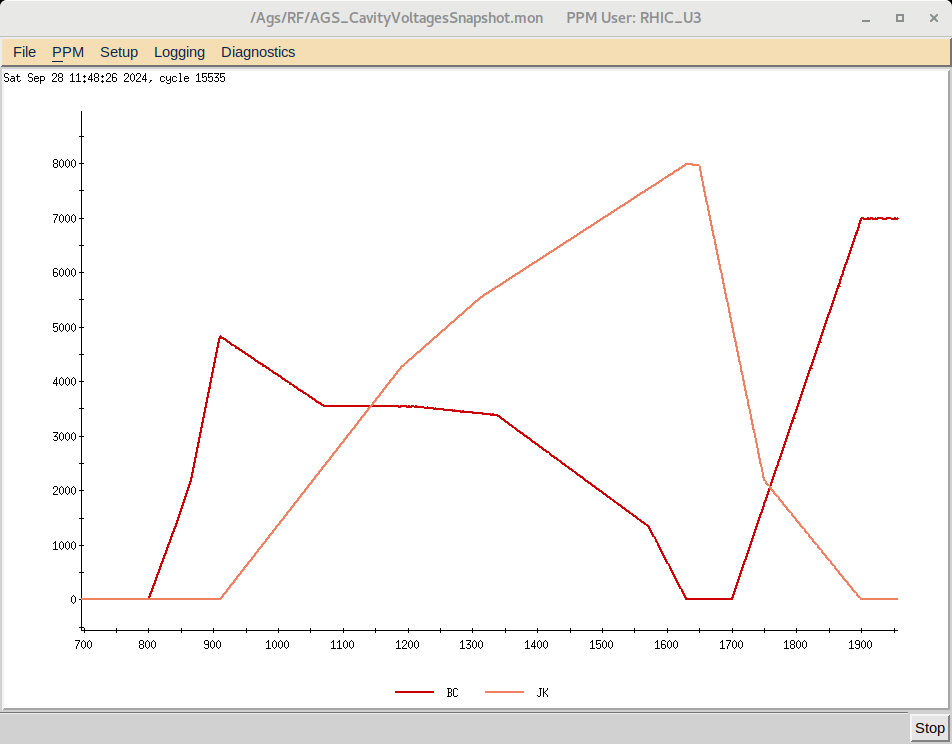 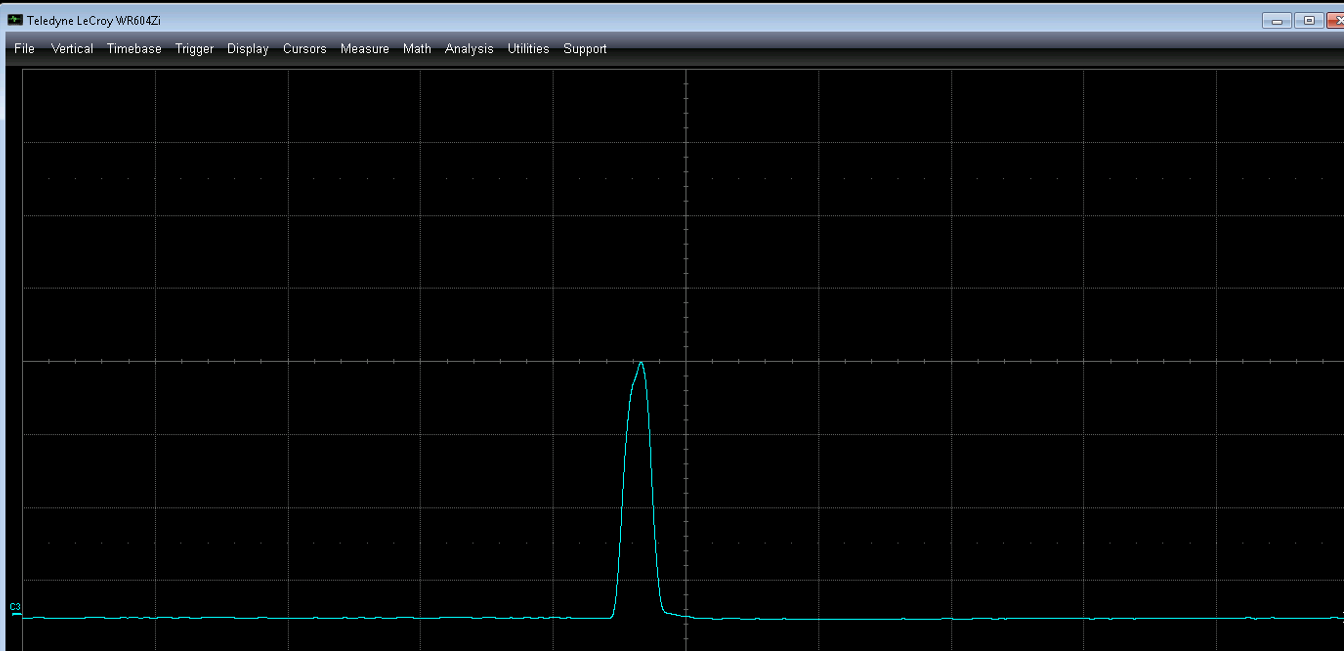 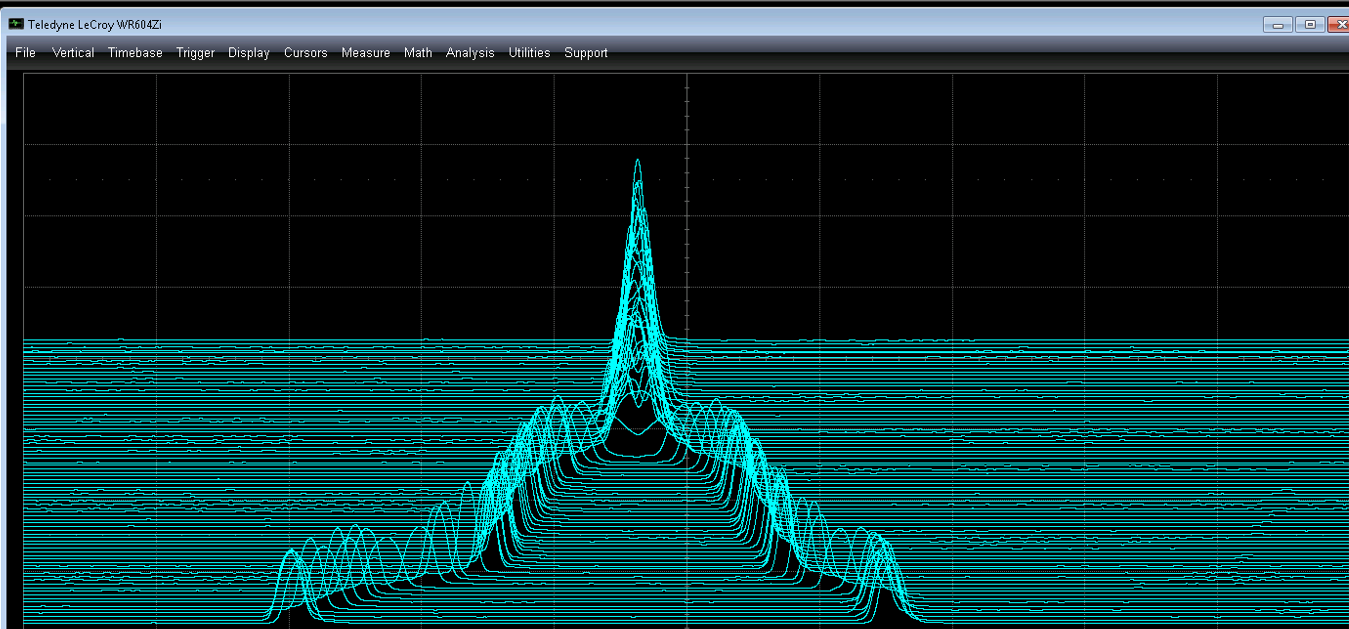 3rd step
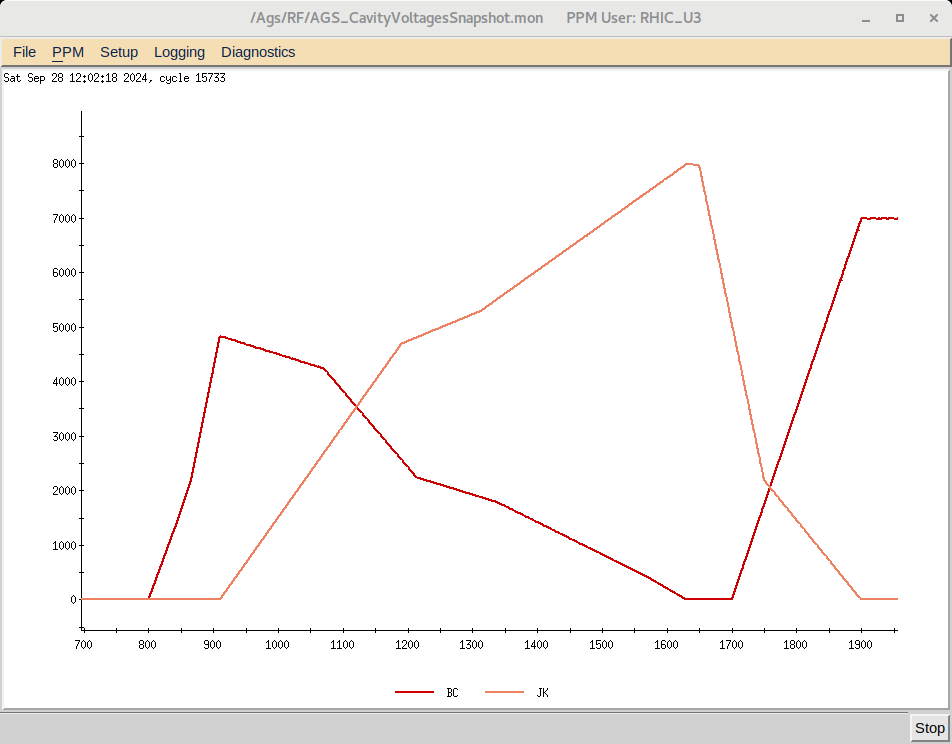 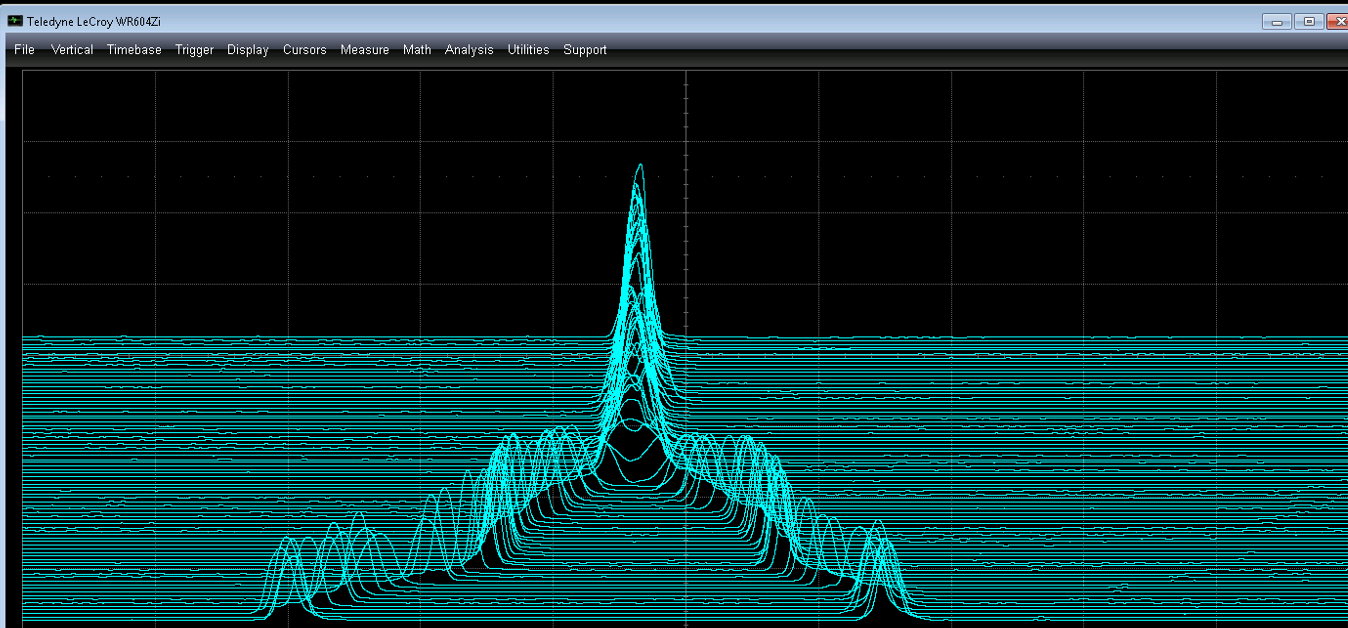 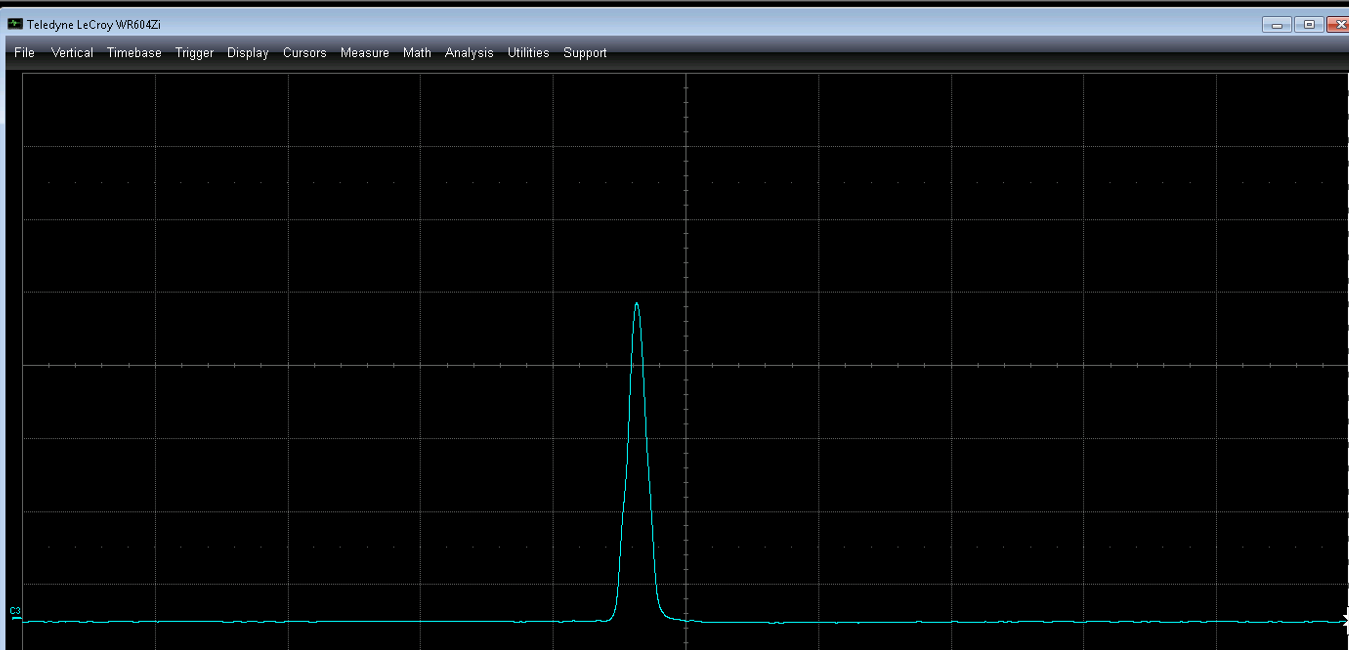 Original
28
Electronic Logbook Upgrade
29
Electronic Logbook
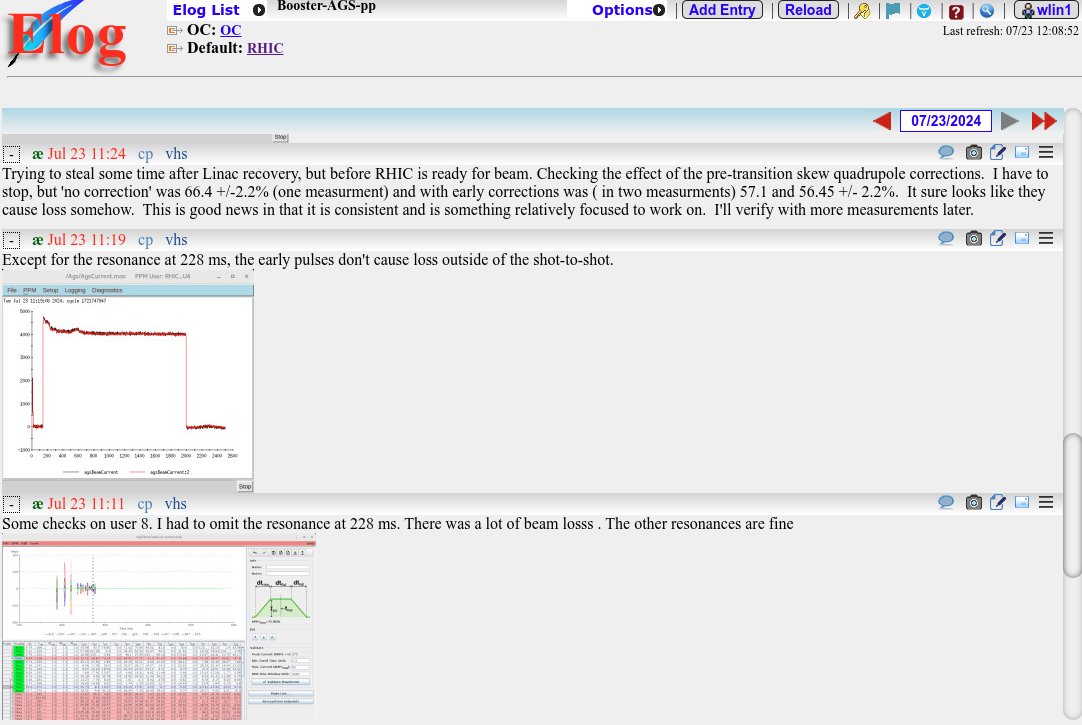 Record information ranging from meeting notes, to do lists, and critical operations

Current search feature only provides exactly what a user enters, difficult to find related entries without the exact words

Goal: provide custom sets of entries based on users’ interactions with the system
30
Elog search upgrade workflow
Elog Database
This assumes we have ALL entries from ALL elogs (e.g., RHIC, Machine Learning, personal elogs etc.)
NLP Preprocessing
Removes any punctuation, stop words, and empty entries. Tokenize each entry & save this information.
Doc2Vec Model
Gensim Doc2Vec model trains 100 epochs. Returns the top few similar elog entries.
Classification
SKLearn MultinomialNB classifier predicts any entry’s tag.
Similar Entries
Return similar entries in order by most similar.
31
Similarity by word
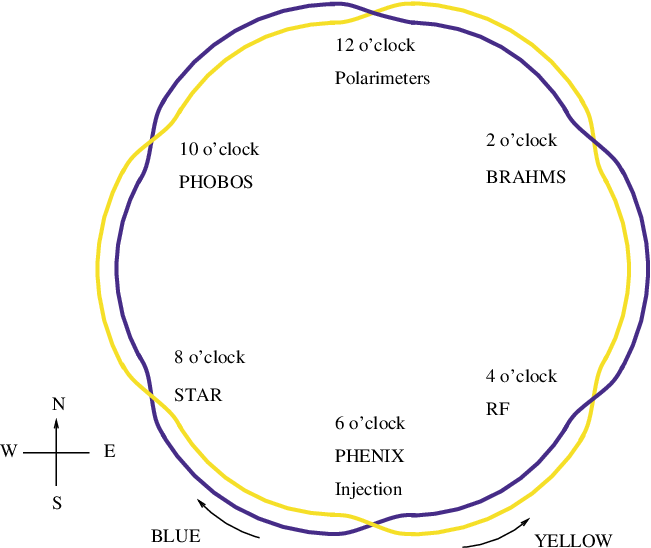 Polarization
Blue
Background ~ 70%

Beta ~ 69%

Polarimeter ~ 64%

Bunch ~ 63%

Excitation ~ 63%

Coherence ~ 62%

Emittance ~ 60%
Yellow ~ 94%

RHIC ~ 87%

Ramp ~ 84%

Power ~ 84%

Run ~ 82%

Fill ~ 80%

Delay ~ 79%
32
Summary
Machine learning methods have been developed and tested at multiple experiments and accelerators at the RHIC complex

Promising results indicate that ML algorithms can be powerful tools for various optimization problems, suitable for fast and complicated tuning in real time

Digital-twin development is underway to establish accurate models for different accelerators, with a focus on the injection compound, which will remain for the EIC

Better understanding of beam behavior in the early stages of the acceleration chain

Facilitate offline development of optimization routines

Important beam qualities such as emittance and polarization will benefit from incorporation of ML algorithms in the control system
33
Publications
[1] Y. Gao, W. Lin et al., “Applying Bayesian Optimization to Achieve Optimum Cooling at the Low Energy RHIC Electron Cooling System”, Physical Review Accelerators and Beams 25, 014601 (2022).

[2] W. Lin et al., “Simulation Studies and Machine Learning Applications at the Coherent electron Cooling experiment at RHIC”, in Proc. IPAC'22, Bangkok, Thailand, Jun. 2022, pp. 2387-2390.

[3] Y. Gao et al., “Bayesian optimization calibration of ionization profile monitor at the AGS complex”, in Proc. IPAC'23, Venice, Italy, May 2023, pp. 4444-4447.

[4] W. Lin et al., “Machine learning applications for orbit and optics correction at the Alternating Gradient Synchrotron”, in Proc. IPAC'23, Venice, Italy, May 2023, pp. 4460-4463.

[5] W. Lin et al., “AGS Booster model calibration and digital-twin development”, in Proc. IPAC’24, Nashville, TN, May 2024, pp. 3449-3452.

[6] R. Roussel, W. Lin et al., “Bayesian Optimization Algorithms for Accelerator Physics”, arXiv:2312.05667 [physics.acc-ph]

[7] X. Gu et al., “Enhancing beam intensity in RHIC EBIS beamline via GPTune machine learning-driven optimization”, in Proc. IPAC'24, Nashville, TN, May 2024, pp. 118-120.

[8] J. Maldonado et al., “Towards unlocking insights from logbooks using AI”, in Proc. IPAC'24, Nashville, TN, May 2024, pp. 3579-3582.
34
Thank you!
35